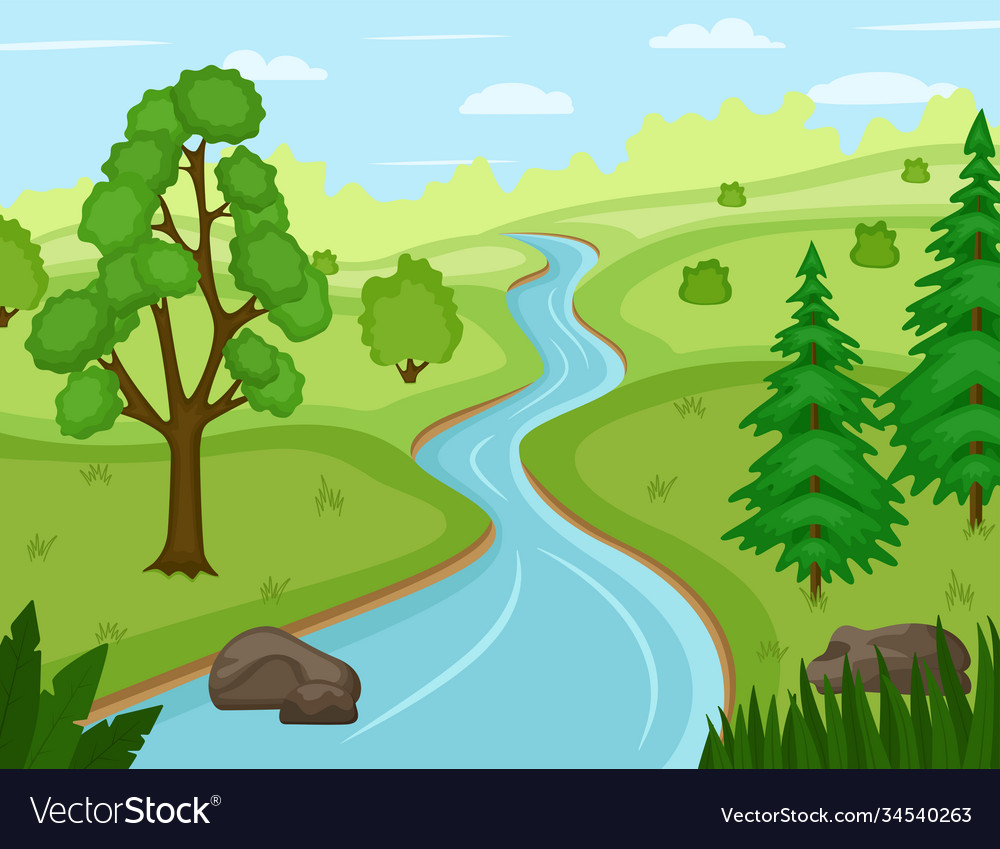 BÀI 17
SÔNG VÀ HỒ.
[Speaker Notes: Tác giả bộ ppt Địa Lí KNTT- CTST (6-7),ppt Địa 8,9: Lê Chinh – Đà Nẵng    Sđt lh: 0982.276.629
 Zalo: 0982.276.629
 Facebook cá nhân: https://www.facebook.com/ti.gon.566.
 Nhóm chia sẻ tài liệu: https://www.facebook.com/groups/1448467355535530
Hãy liên hệ chính chủ sản phẩm để được hỗ trợ và đồng hành trong suốt năm học nhé!]
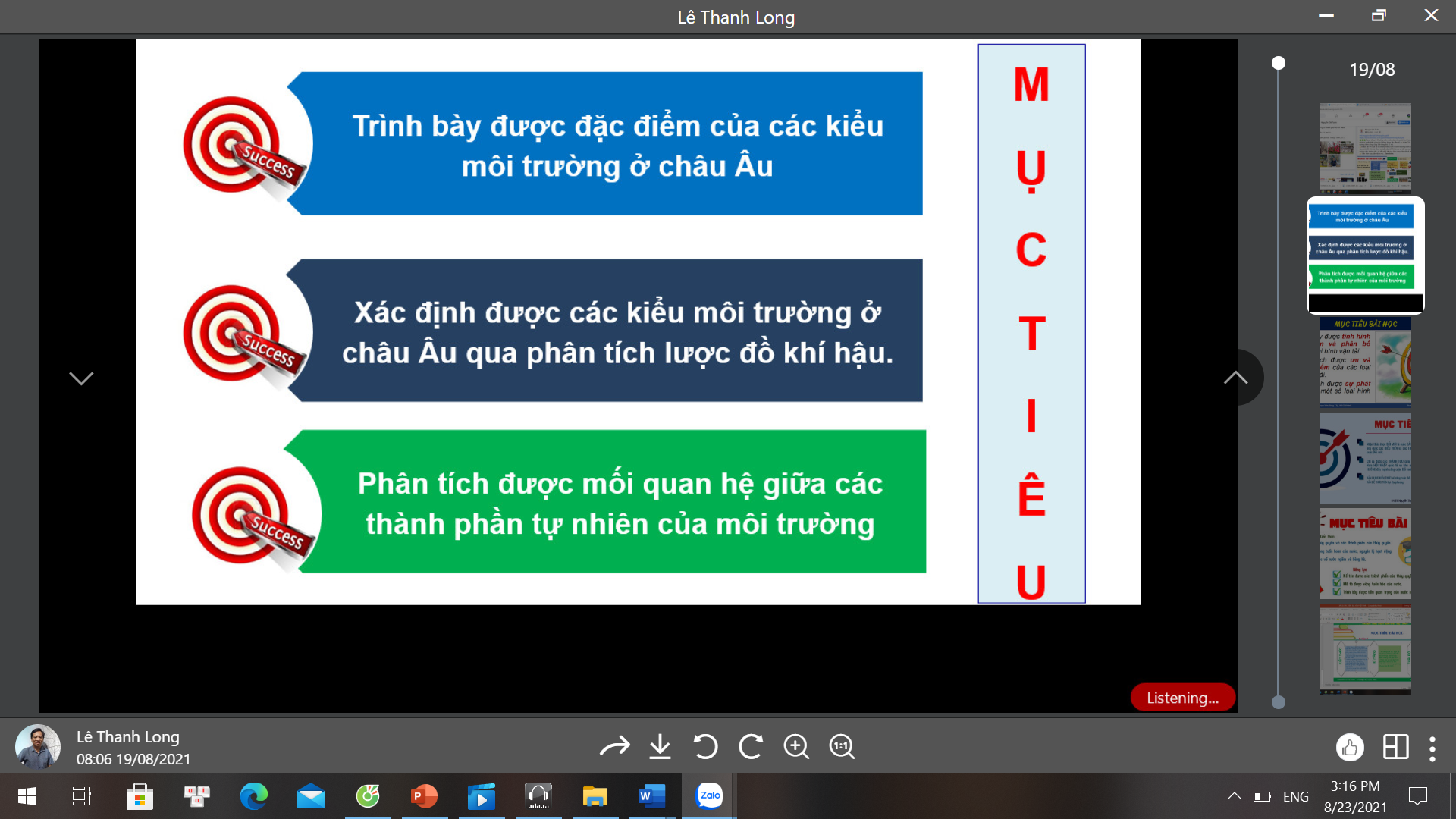 Trình bày được một trong những đặc điểm thiên nhiên Châu Á, ý nghĩa của điểm này đối với việc sử dụng và bảo vệ tự nhiên..
MỤC
TIÊU
BÀI 
HỌC
- Mô tả được các bộ phận của một dòng sông lớn
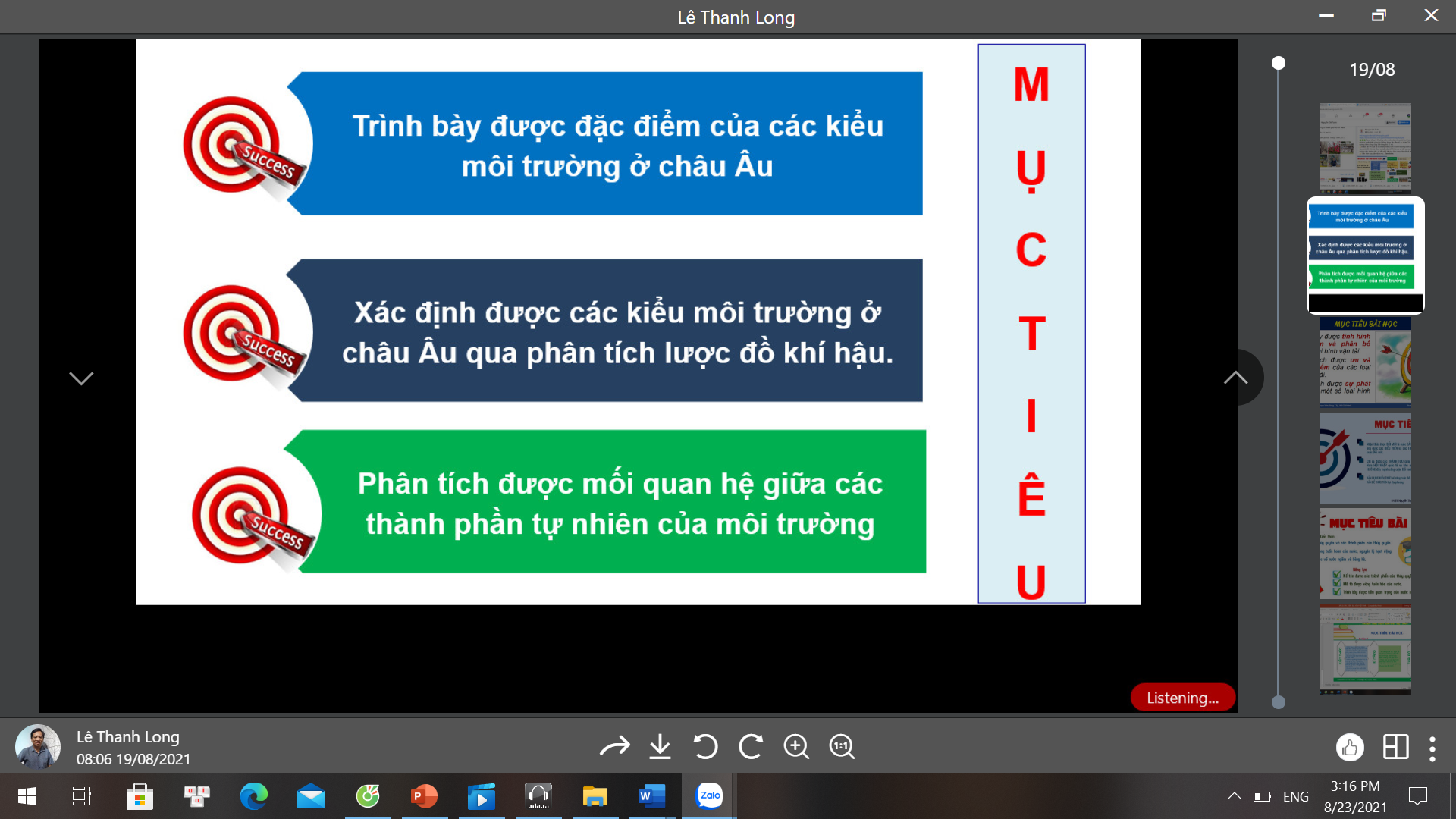 - Mô tả được mối quan hệ giữa mùa lũ của sông với các nguồn cấp nước sông.
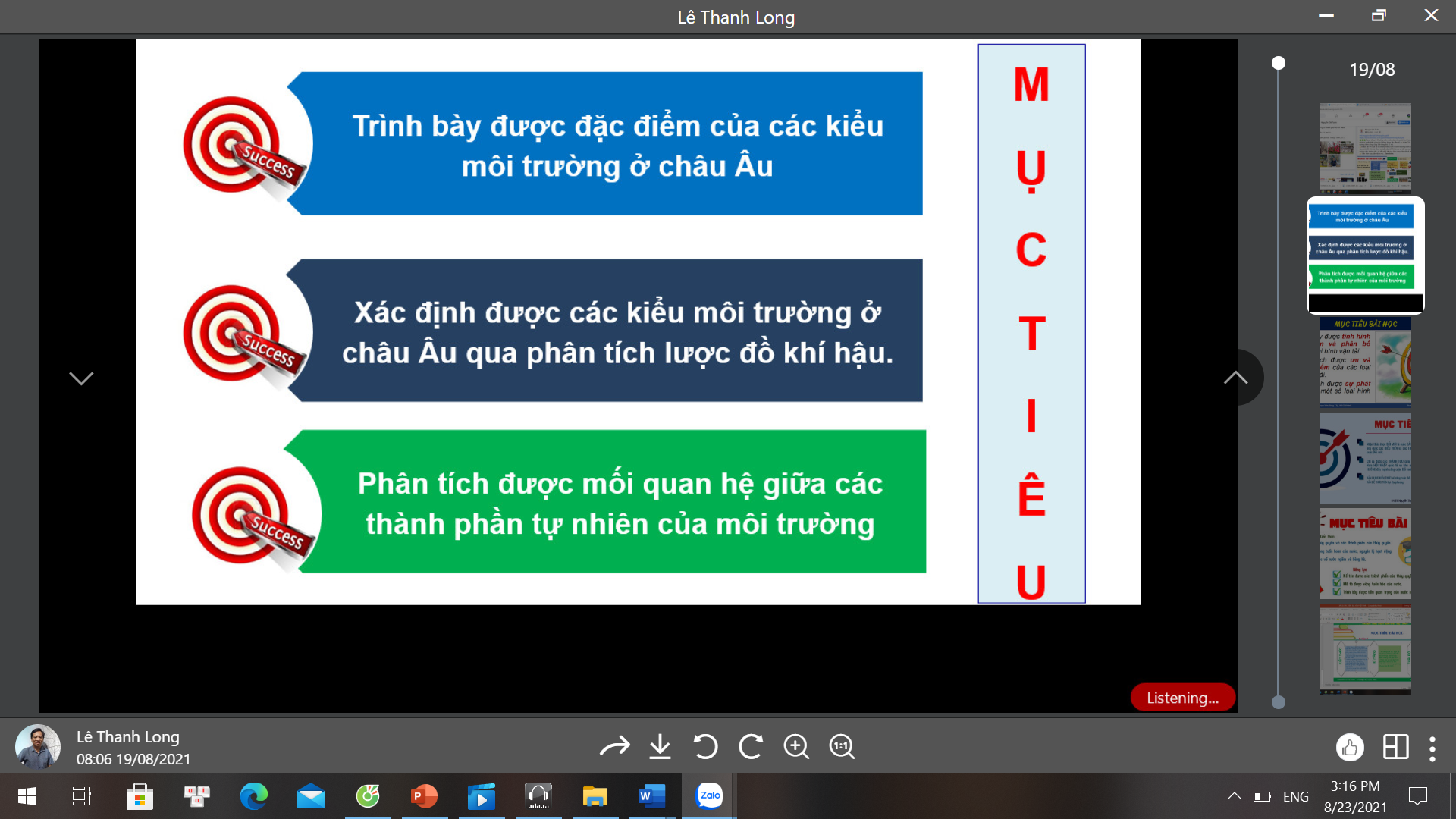 Nêu được tầm quan trọng của việc sử dụng tổng hợp nước sông, hồ.
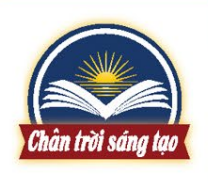 I
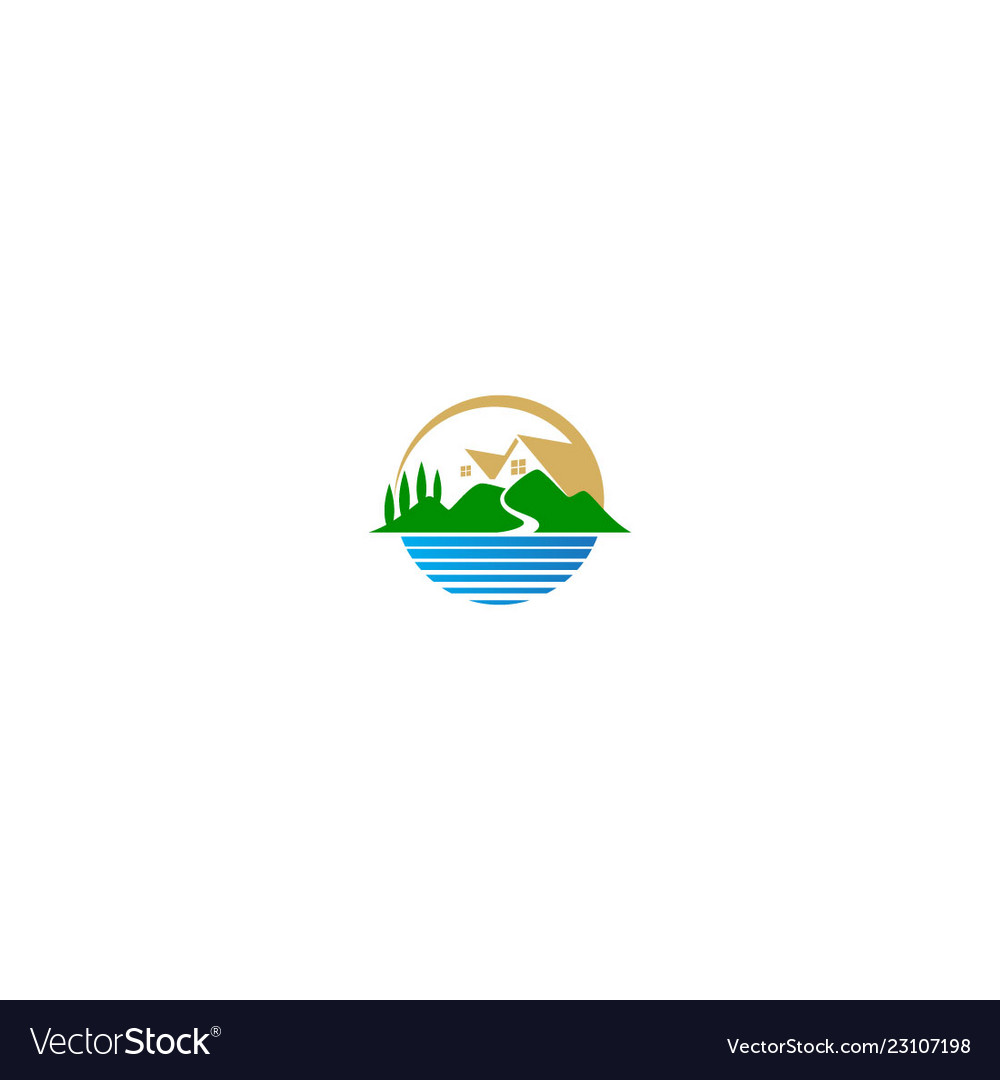 Sông và lưu lượng nước của sông
II
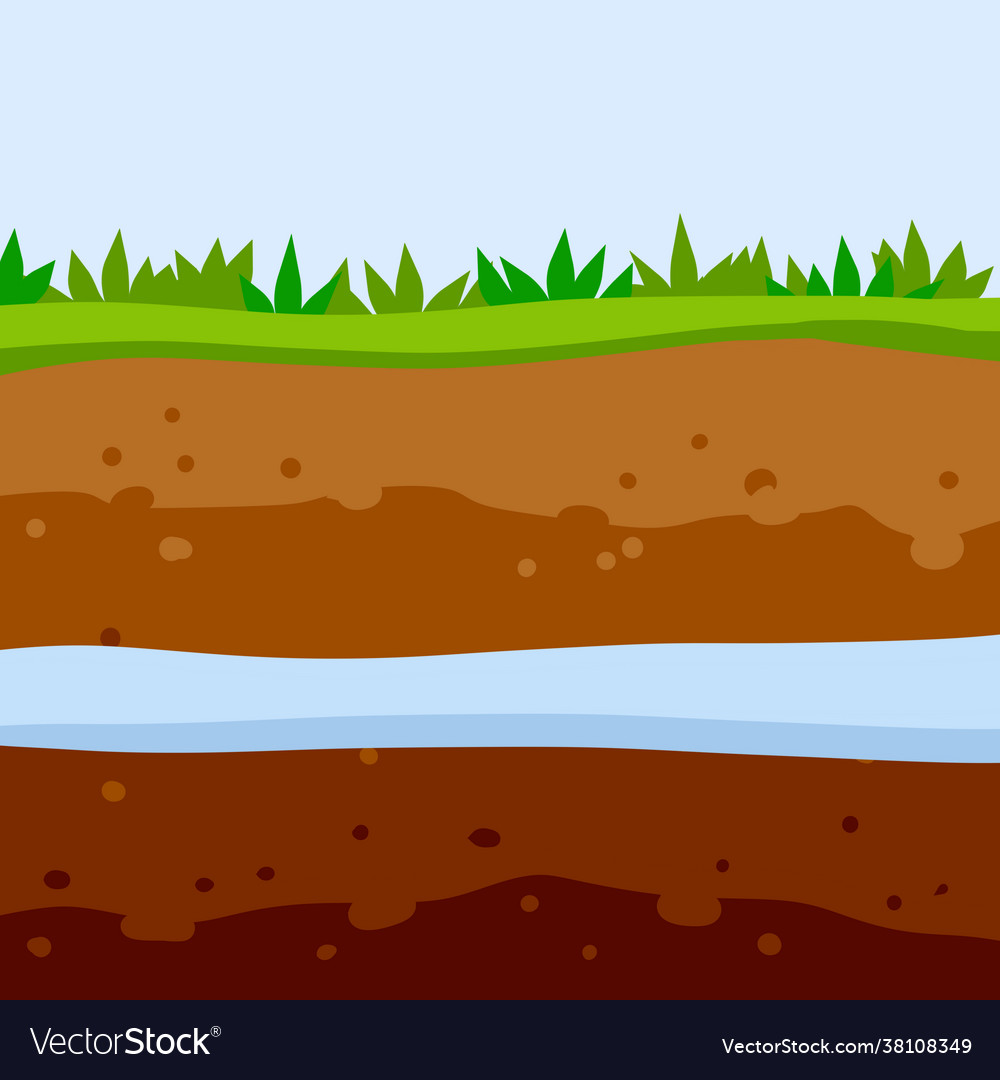 Hồ
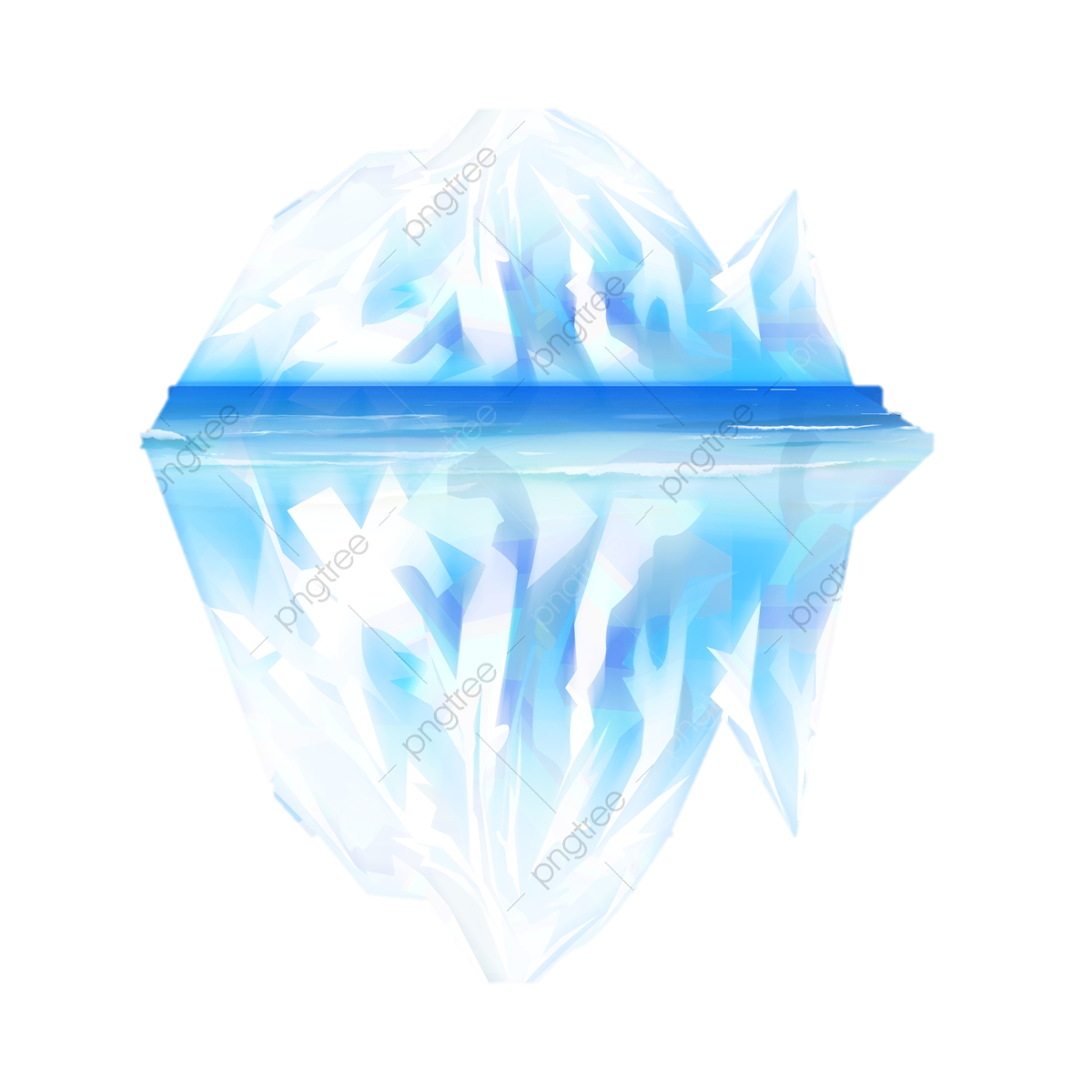 III
Sử dụng tổng hợp nước sông hồ
[Speaker Notes: Tác giả bộ ppt Địa Lí KNTT- CTST (6-7),ppt Địa 8,9: Lê Chinh – Đà Nẵng    Sđt lh: 0982.276.629
 Zalo: 0982.276.629
 Facebook cá nhân: https://www.facebook.com/ti.gon.566.
 Nhóm chia sẻ tài liệu: https://www.facebook.com/groups/1448467355535530
Hãy liên hệ chính chủ sản phẩm để được hỗ trợ và đồng hành trong suốt năm học nhé!]
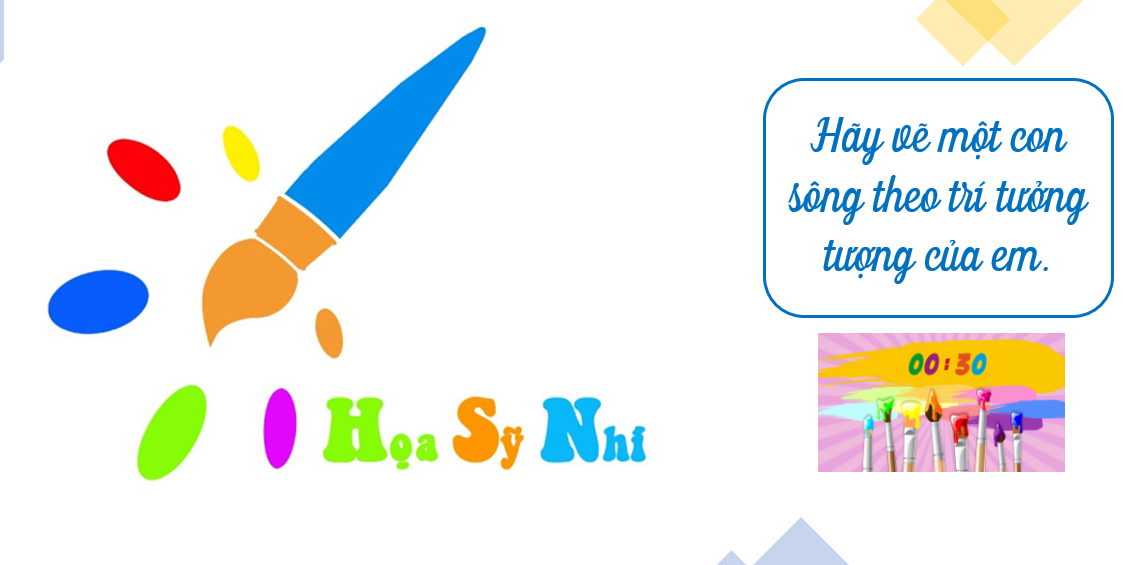 Hãy phác họa hình ảnh một con sông theo trí tưởng tượng của em?
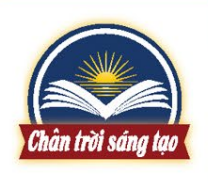 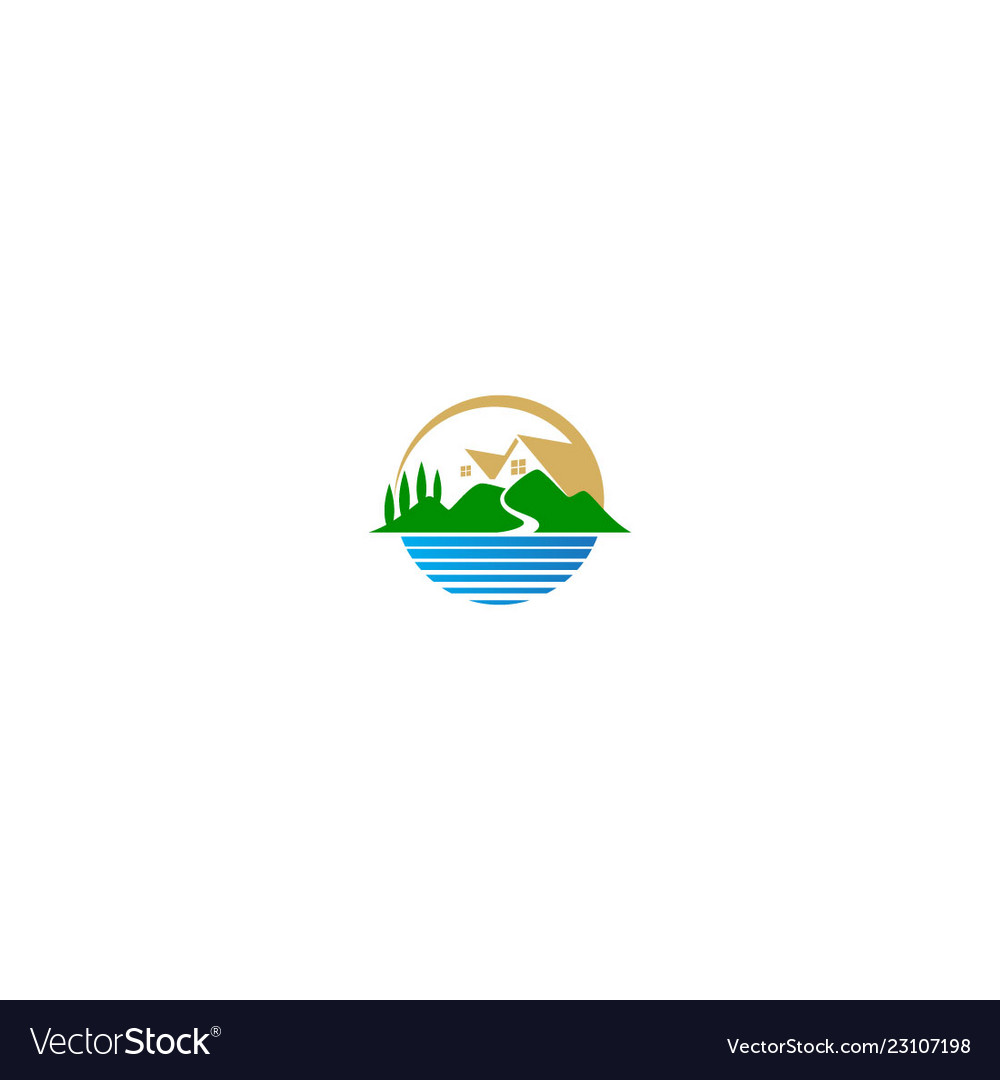 Sông, hồ
I
Sông và lưu lượng nước của sông
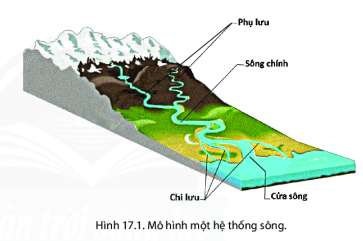 Sông là gì? Kể tên một số con sông mà em biết?
Hình 17.1. Mô hình một hệ thống sông
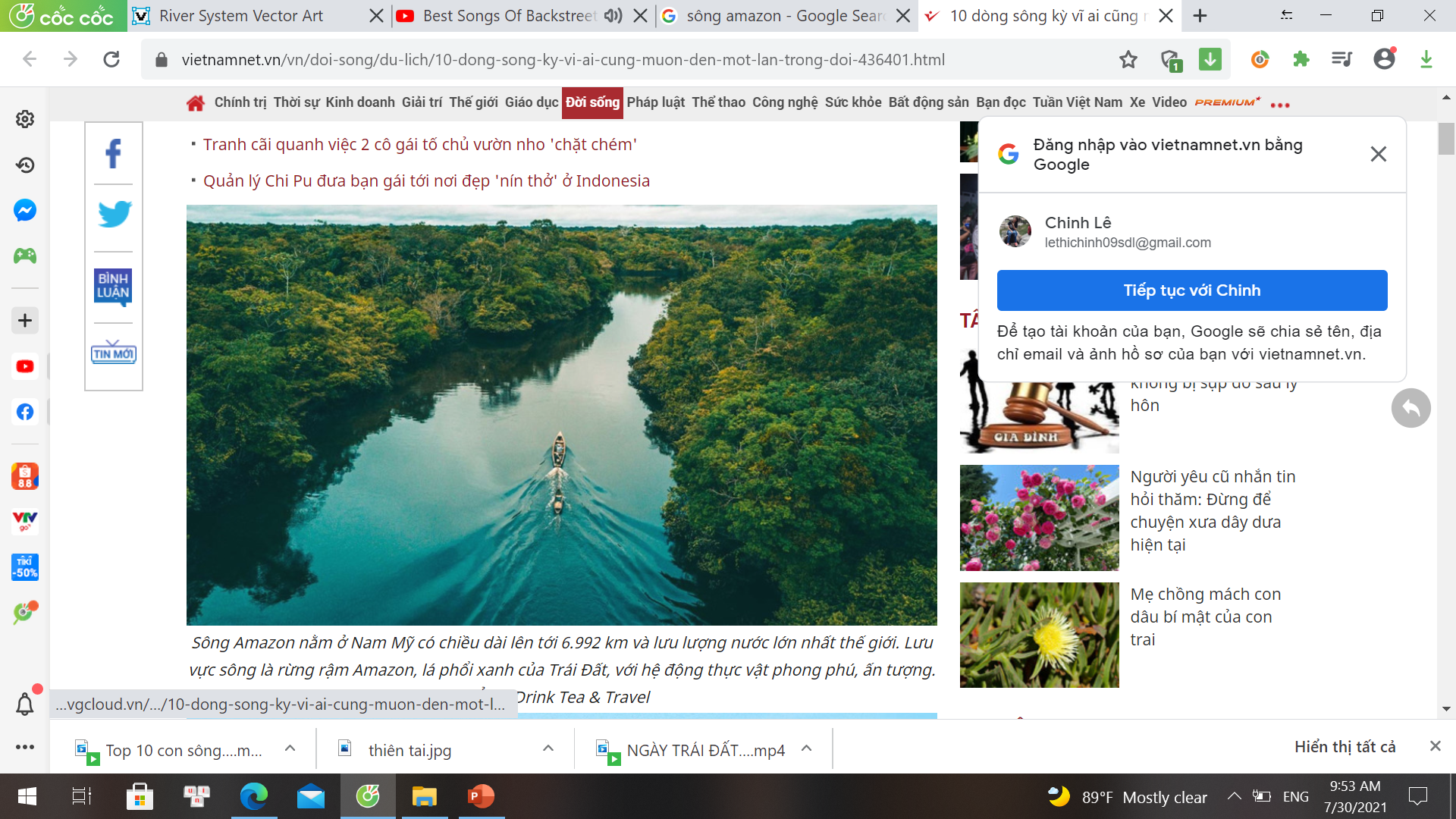 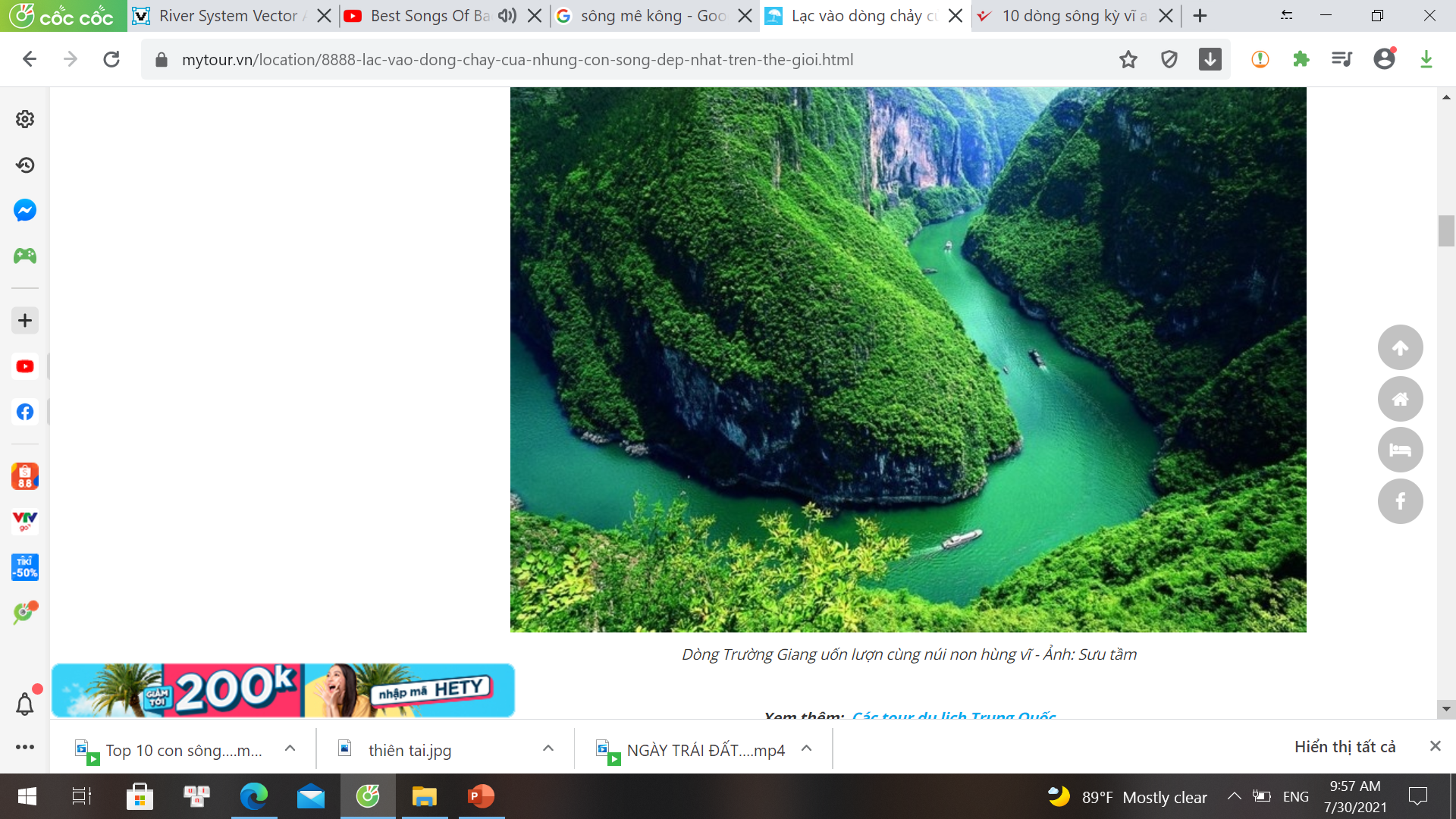 Sông Ama-dôn
Sông Trường Giang
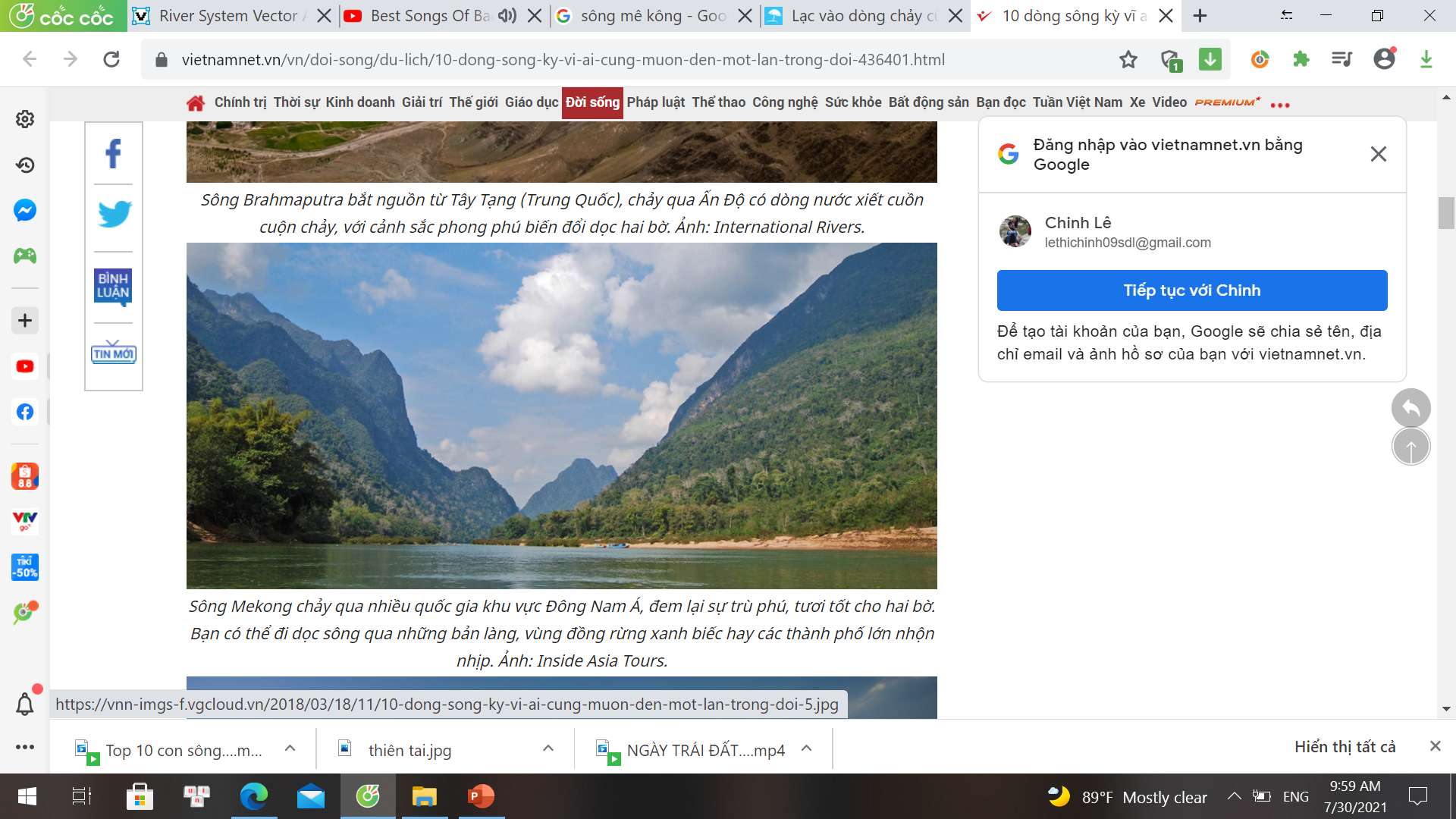 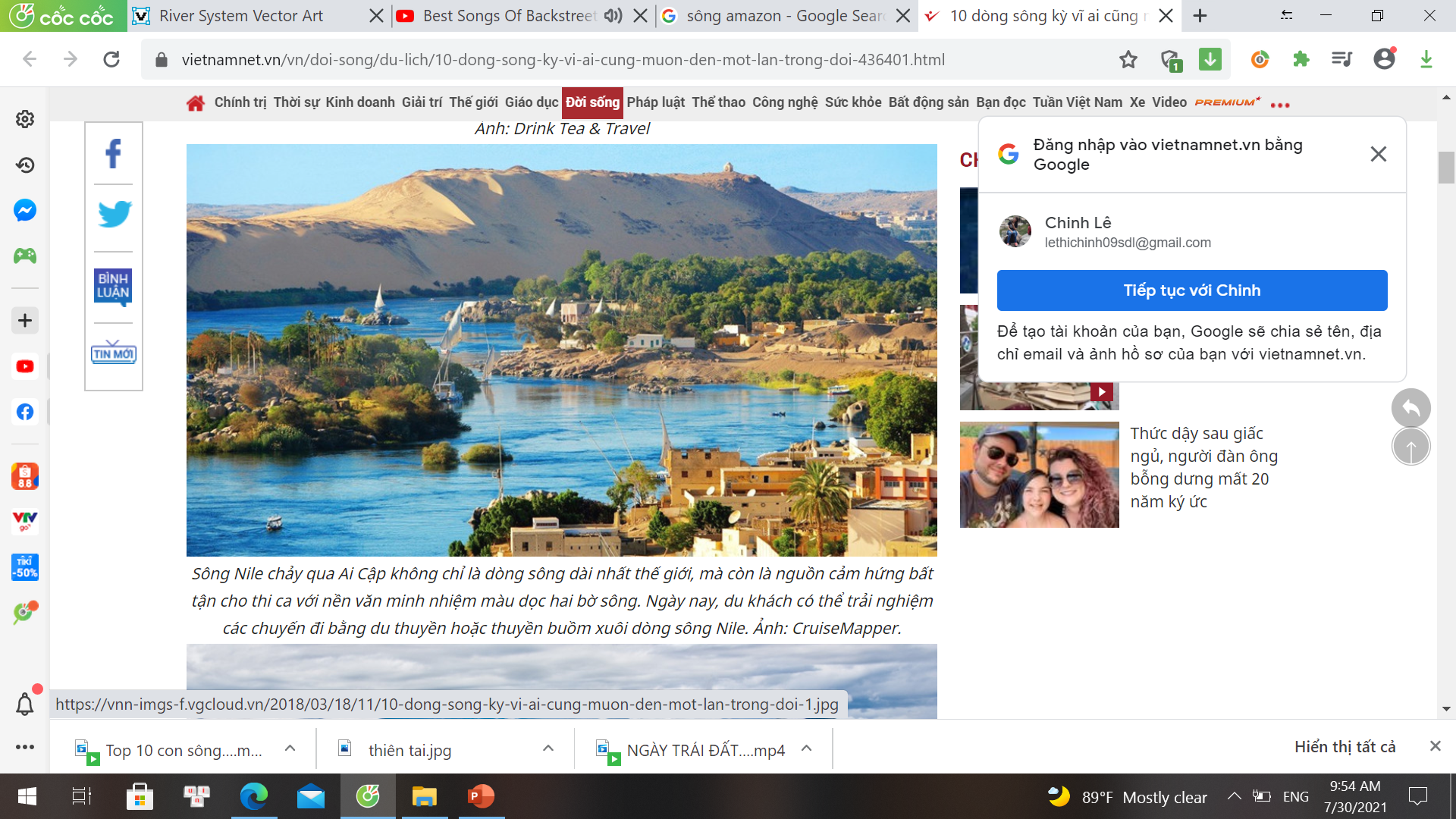 Sông Nin
Sông Mê - công
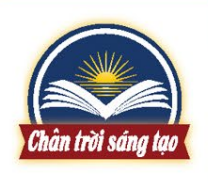 1. Các bộ phận của dòng sông
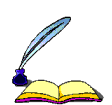 - Sông là các dòng chảy tương đối ổn định trên bề mặt lục địa.
Sông Nin
Sông Mê-Công
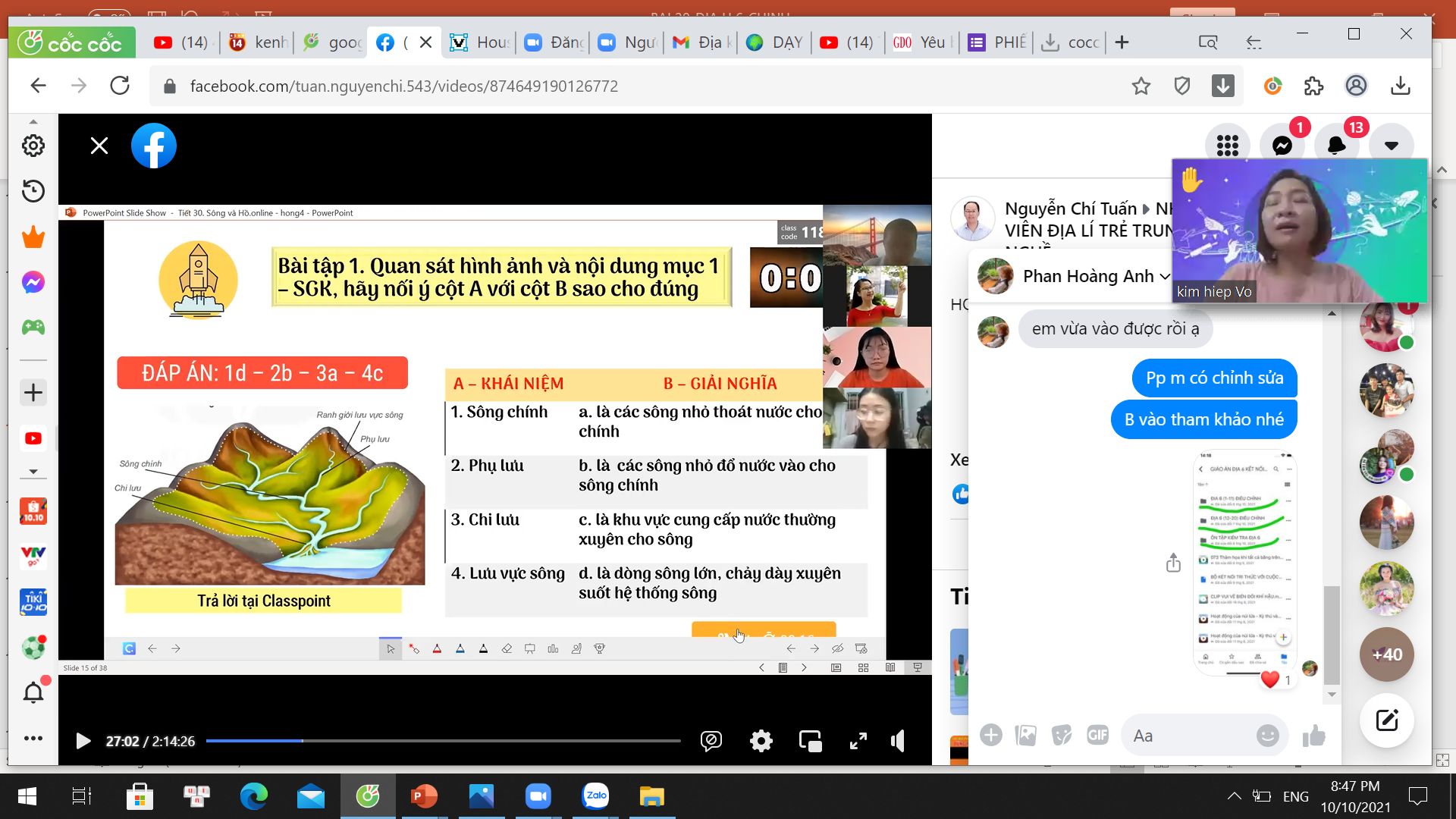 Quan sát hình ảnh  và nội dung mục 1 SGK, hãy nối ý cột A và cột B sao cho đúng
ĐÁP 
ÁN
Dựa vào hình 17.1, em hãy mô tả các bộ phận chính của một dòng sông.
A.KHÁI NIỆM
B.GIẢI NGHĨA
a. Là các sông nhỏ thoát nước cho sông chính
1. Sông chính
1-D
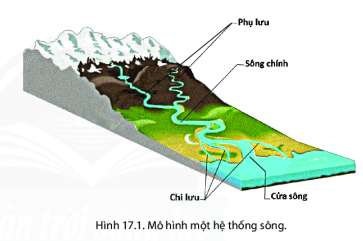 b. Là các sông nhỏ đổ nước vào cho sông chính
2-B
2. Phụ lưu
c. Là khu vực cung cấp nước thường xuyên cho sông
3. Chi lưu
3-A
d. Là dòng sông lớn, chảy dài xuyên suốt hệ thống sông
4. Lưu vực sông
4-C
Hình 17.1. Mô hình một hệ thống sông
[Speaker Notes: Các bộ phận chính của một dòng sông:
- Sông chính: dẫn nước.
- Phụ lưu: những dòng chảy nhỏ cung cấp nước cho sông.
- Chi lưu: dòng chảy tách ra từ dòng sông chính.
- Cửa sông: giáp với biển.]
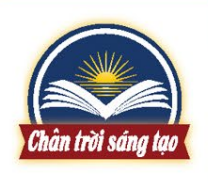 1. Các bộ phận của dòng sông
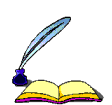 - Sông là các dòng chảy tương đối ổn định trên bề mặt lục địa.
- Hệ thống sông bao gồm sông chính, các phụ lưu và chi lưu và cửa sông
Sông Nin
Sông Mê-Công
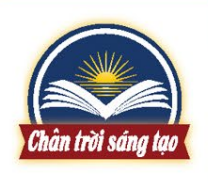 AI NHANH HƠN
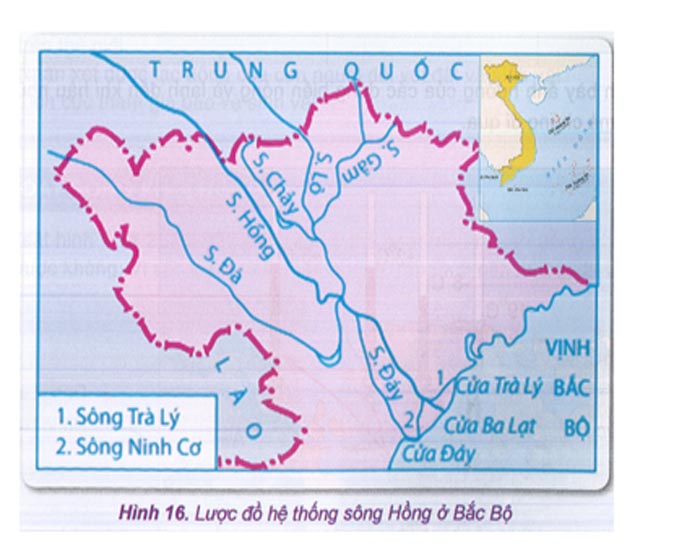 Phụ lưu:
Sông Gâm
Sông Lô
Sông Đà
Quan sát lược đồ, hãy xác định các phụ lưu,
 chi lưu của 
sông Hồng?
Chi lưu:
Sông Đáy
Sông Trà Lý
Sông Ninh Cơ
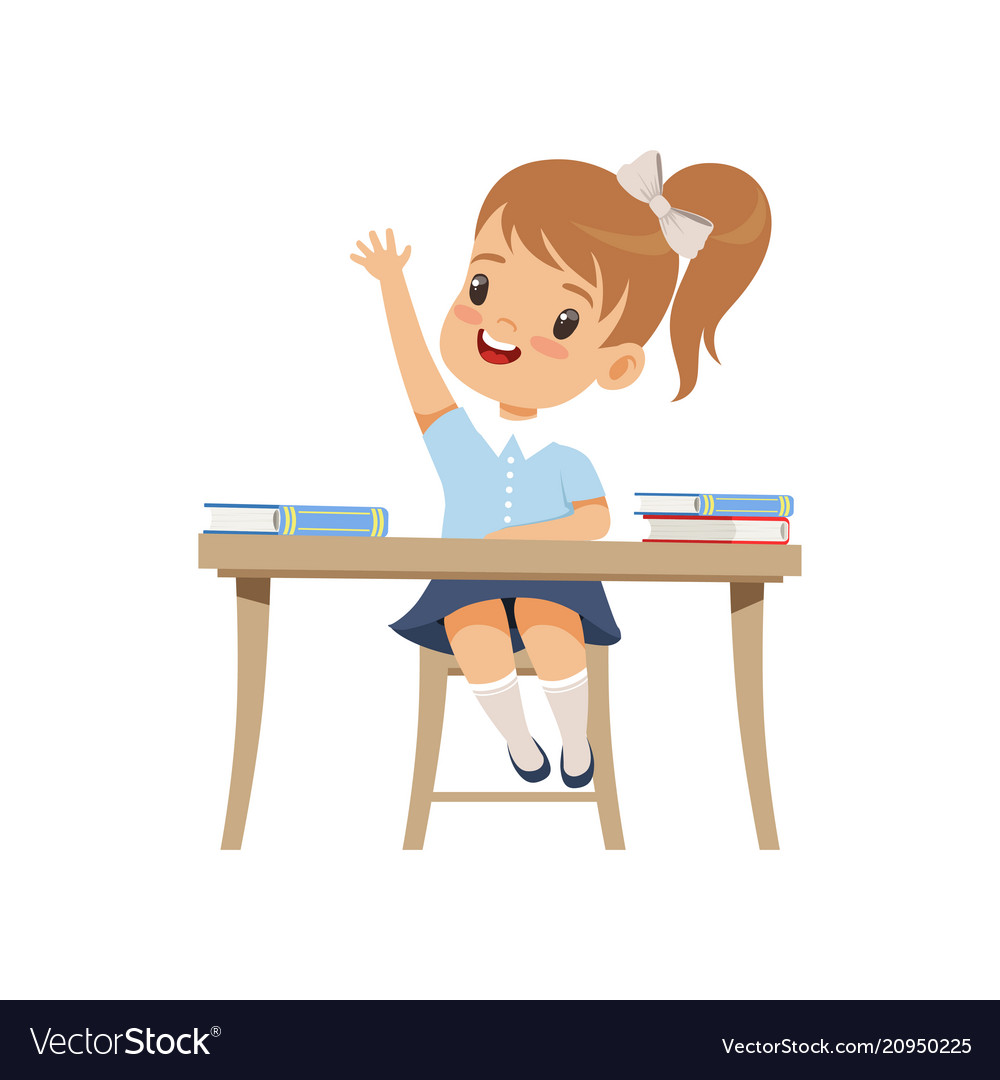 2.Lưu lượng nước sông
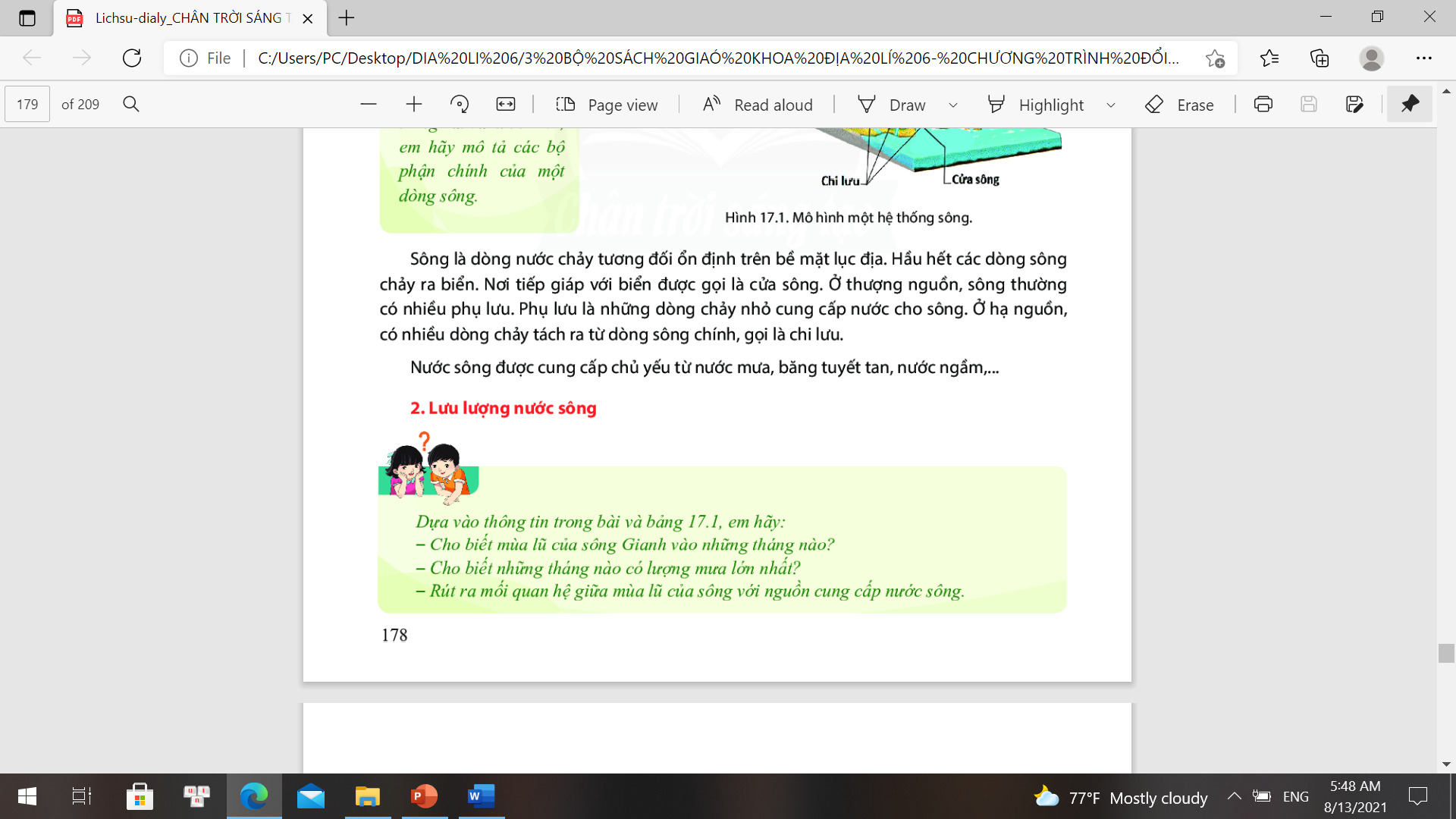 THỬ TÀI CỦA EM
Mùa lũ của sông Gianh vào những tháng nào?
Những tháng nào có lượng mưa lớn nhất?
Rút ra mối quan hệ giữa mùa lũ của sông và nguồn cung cấp nước sông?
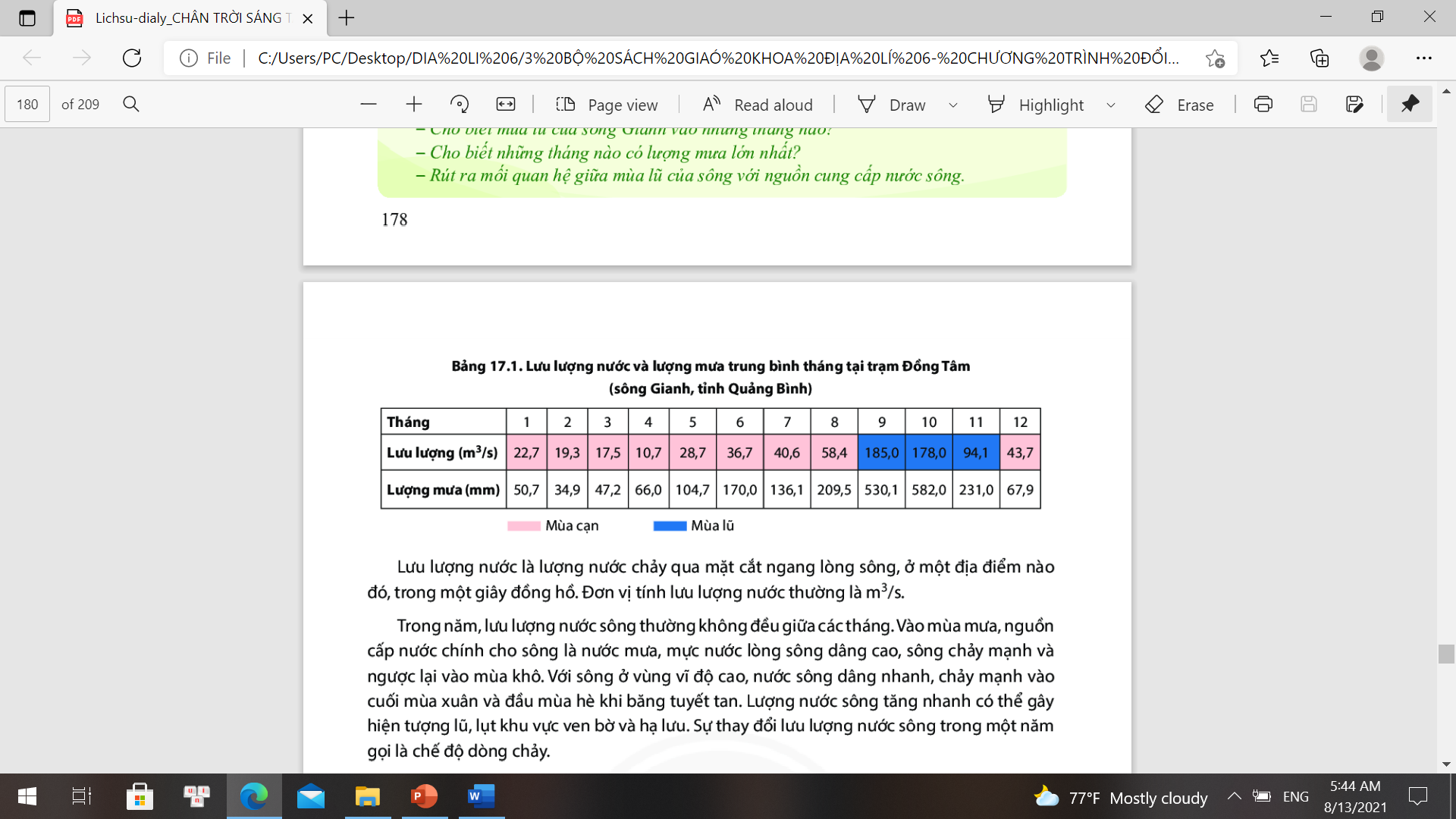 [Speaker Notes: Hỏi Hs đọc tt sgk: Cho biết lưu lượng nước  là gì?]
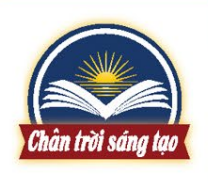 Sông có những nguồn cung cấp nước nào?
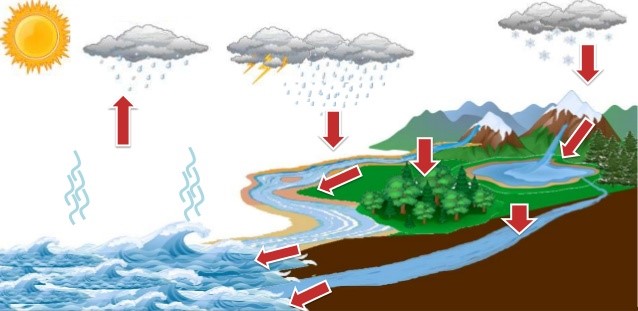 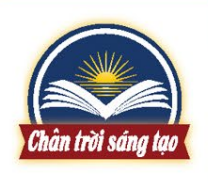 AI NHANH HƠN
Nêu mối quan hệ giữa mùa lũ của sông với nguồn cung cấp nước sông
Nguồn cung cấp nước
Đặc điểm mùa lũ
Mùa lũ trùng với mùa mưa
Chủ yếu từ nước mưa
Mùa lũ trùng với mùa xuân
Chủ yếu từ tuyết tan
Mùa lũ vào đầu mùa hạ
Chủ yếu từ băng tan
Nhiều nguồn cấp
Phức tạp,có nhiều mùa lũ
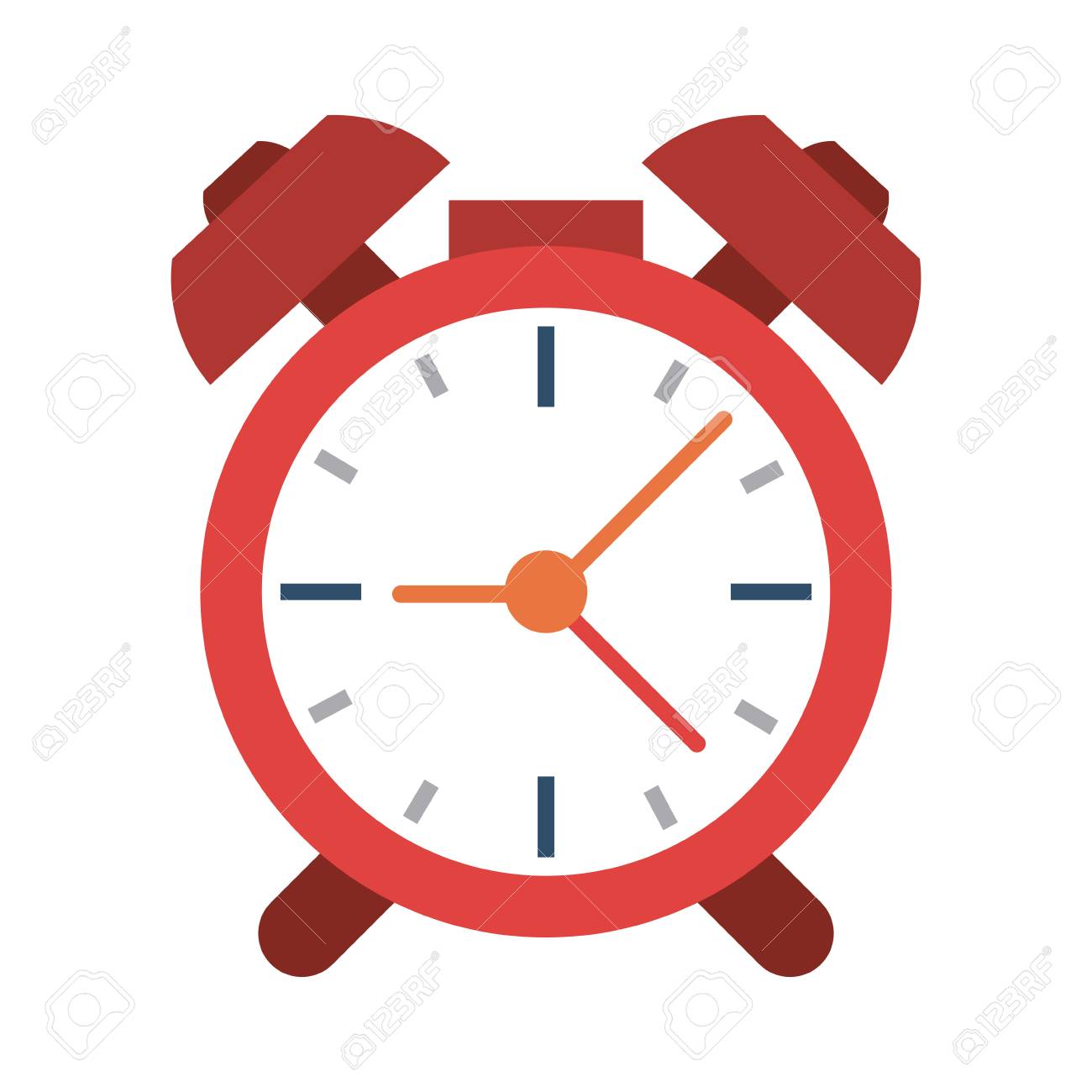 THỬ THÁCH CHO EM
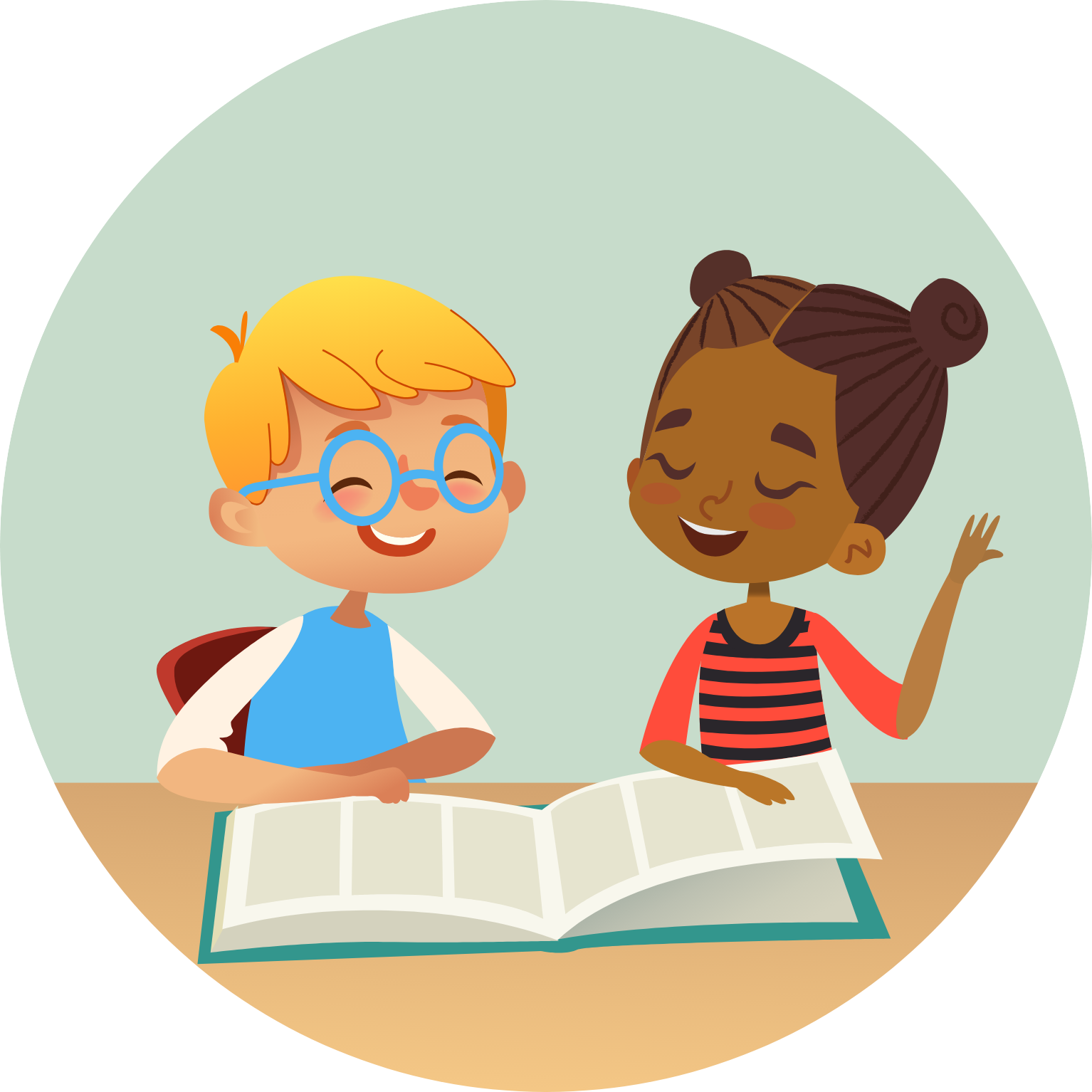 HĐ: Cặp đôi
*Dựa vào mục em có biết, em hãy cho biết:
- Nguồn cung cấp nước chính cho sông Lê-na ở Liên Bang Nga? Giải thích nguyên nhân?
- Sông nhiều nước vào thời điểm nào? Vì sao?
- Lượng nước sông tăng nhanh gây ra hậu quả gì?
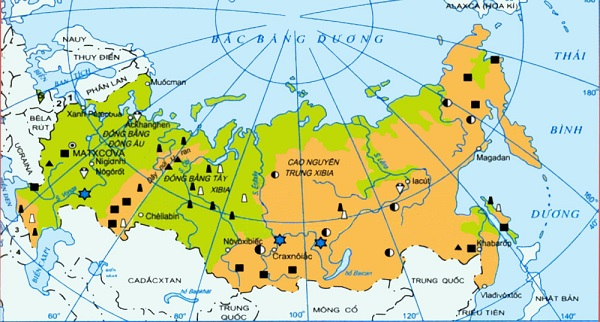 S. Lê-na
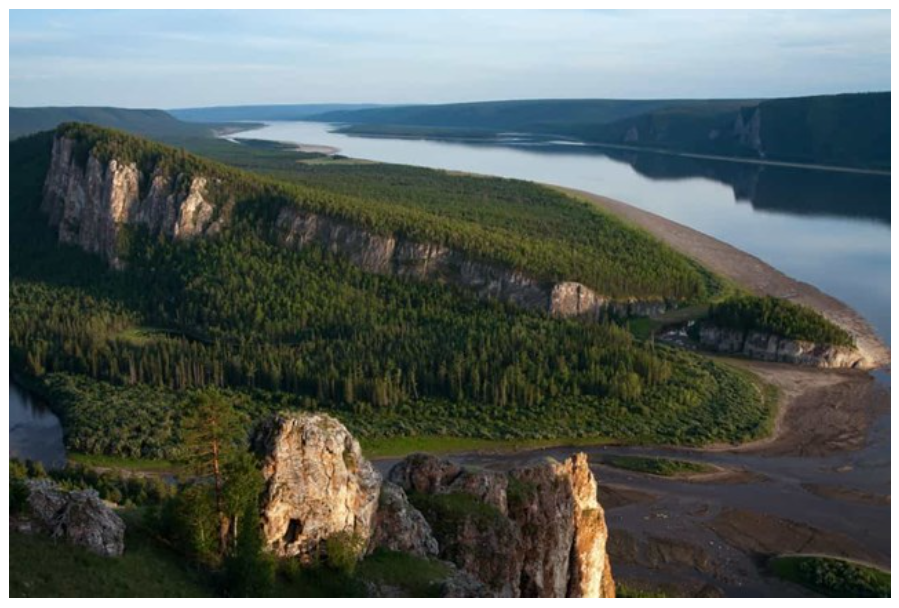 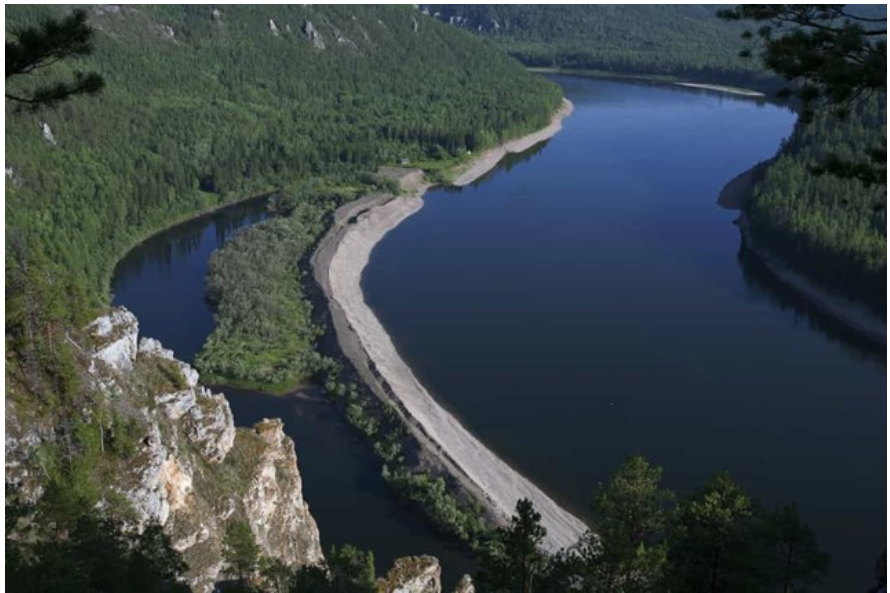 Nguồn cung cấp nước chính cho sông Lê-na chủ yếu băng tuyết tan
Sông bắt nguồn từ vùng núi Bai-can
-  Sông nhiều nước vào mùa xuân do băng tuyết tan
-   Lượng nước sông tăng nhanh gây ra lũ lụt
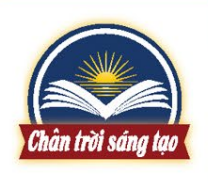 II
Hồ
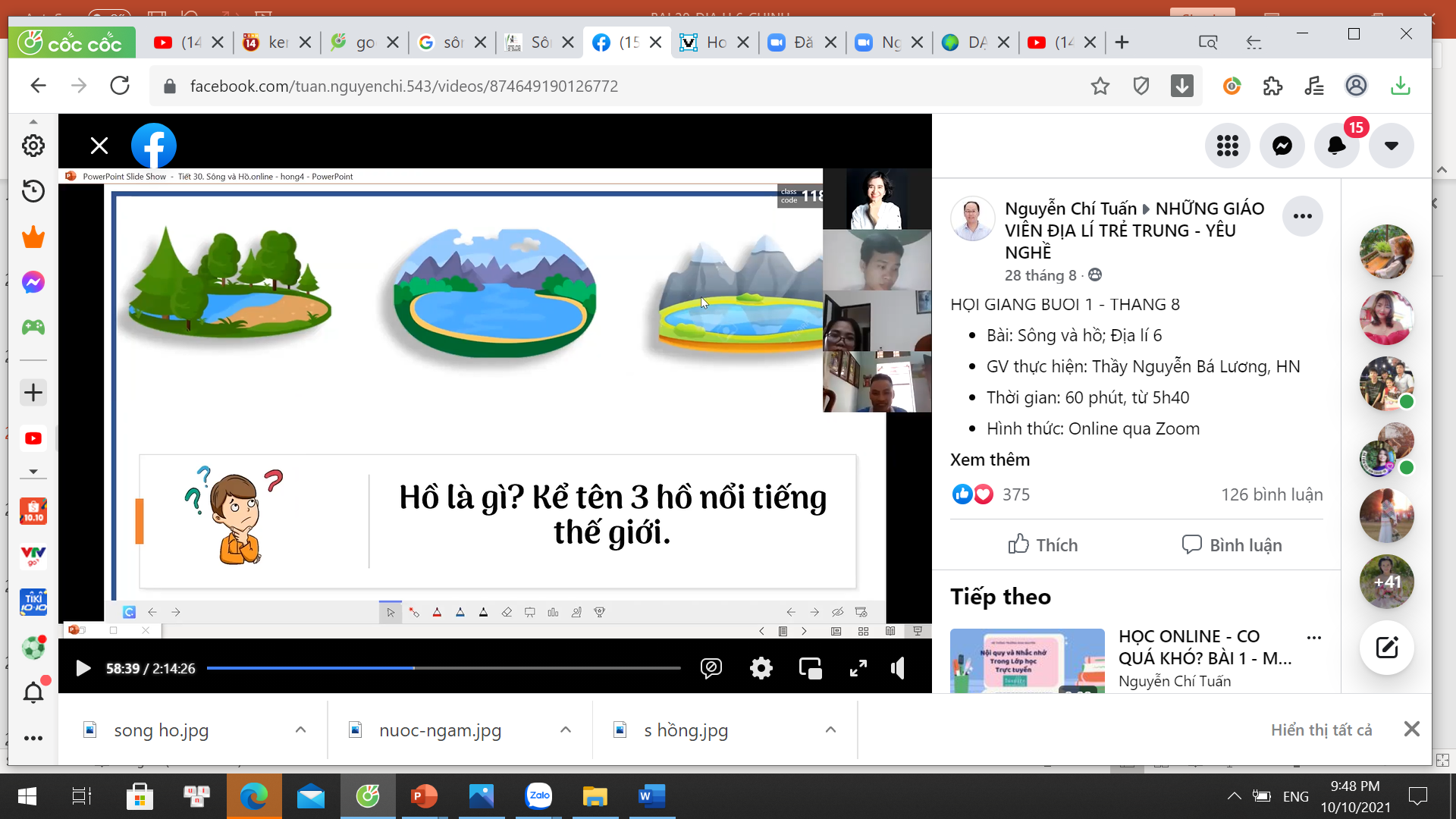 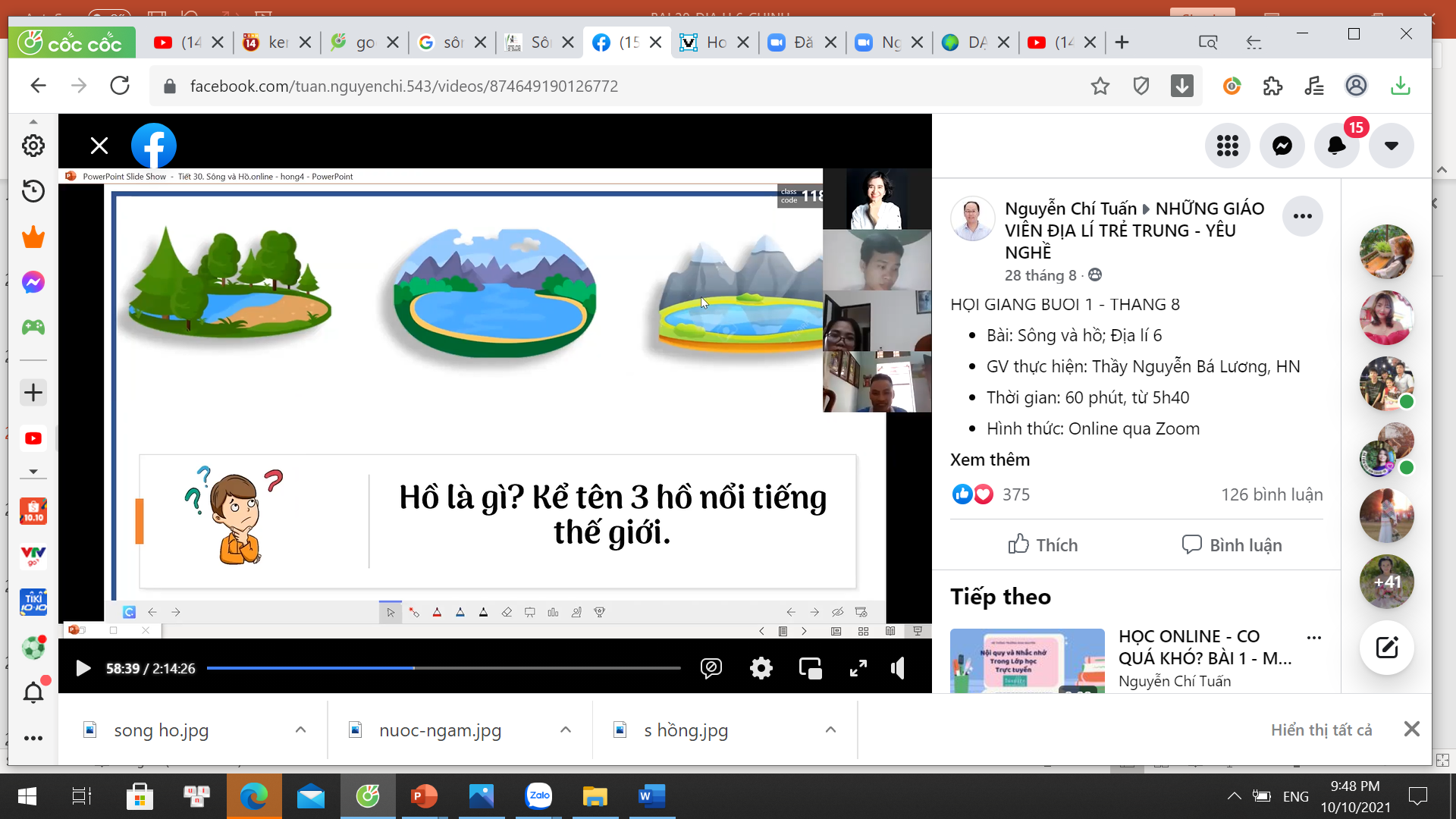 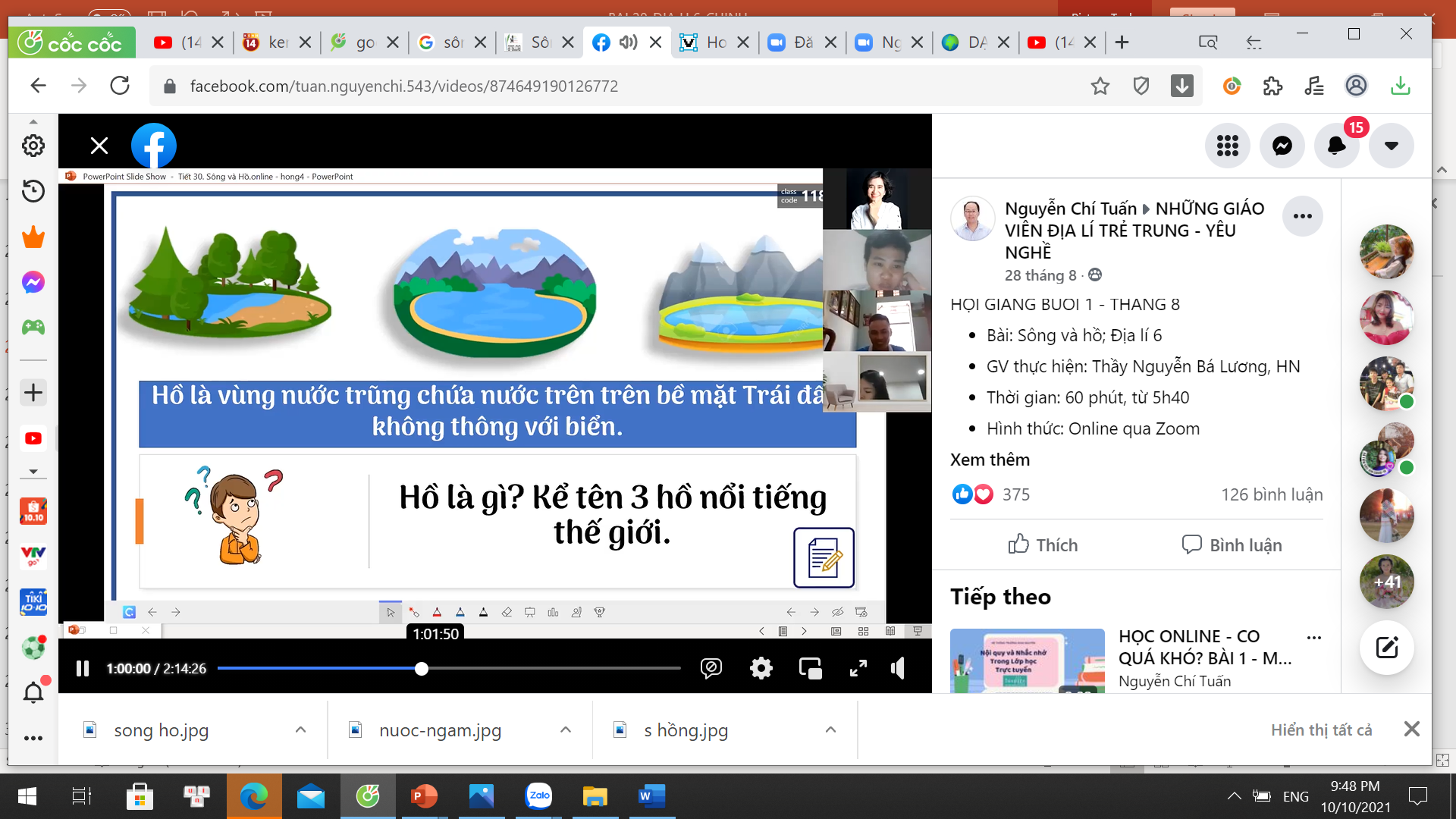 Kể tên 3 hồ nổi tiếng trên thế giới?
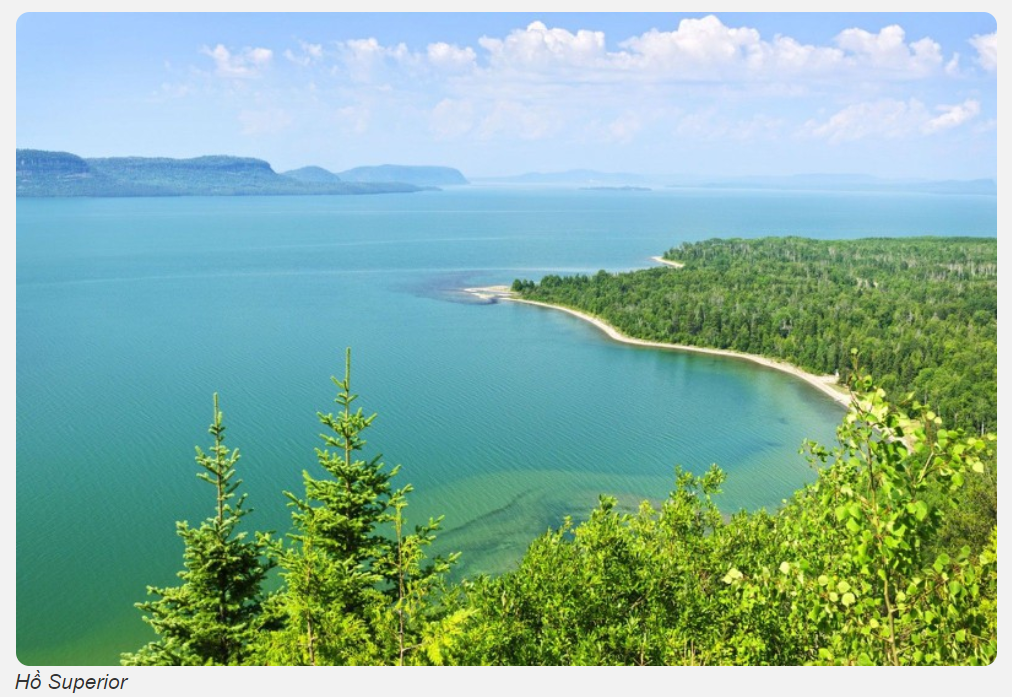 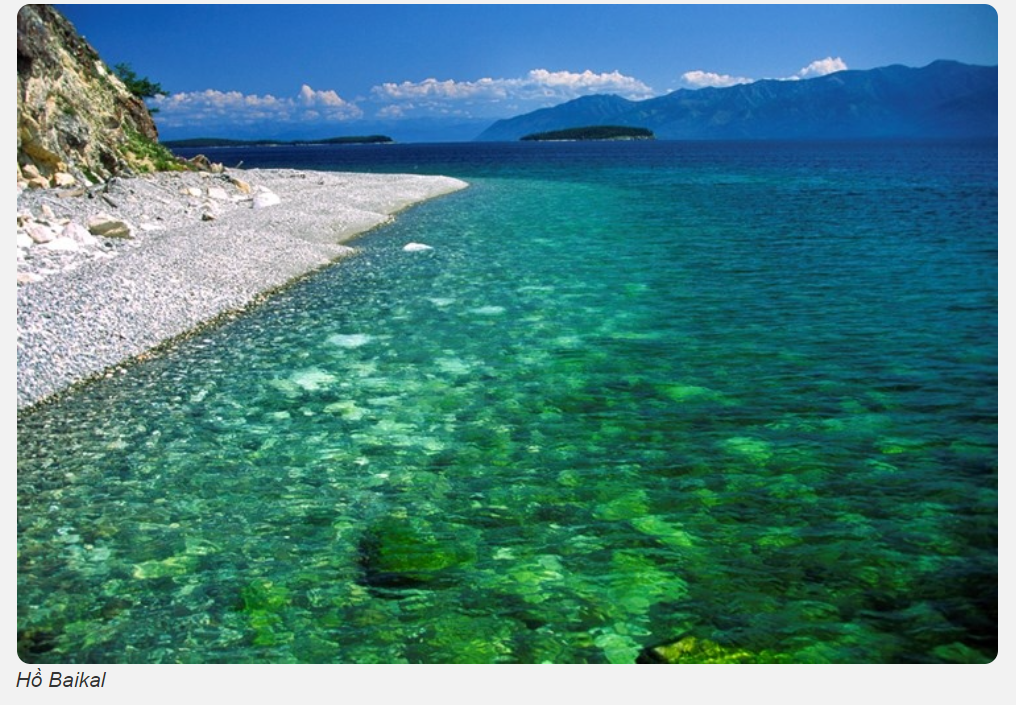 Hồ Supenior
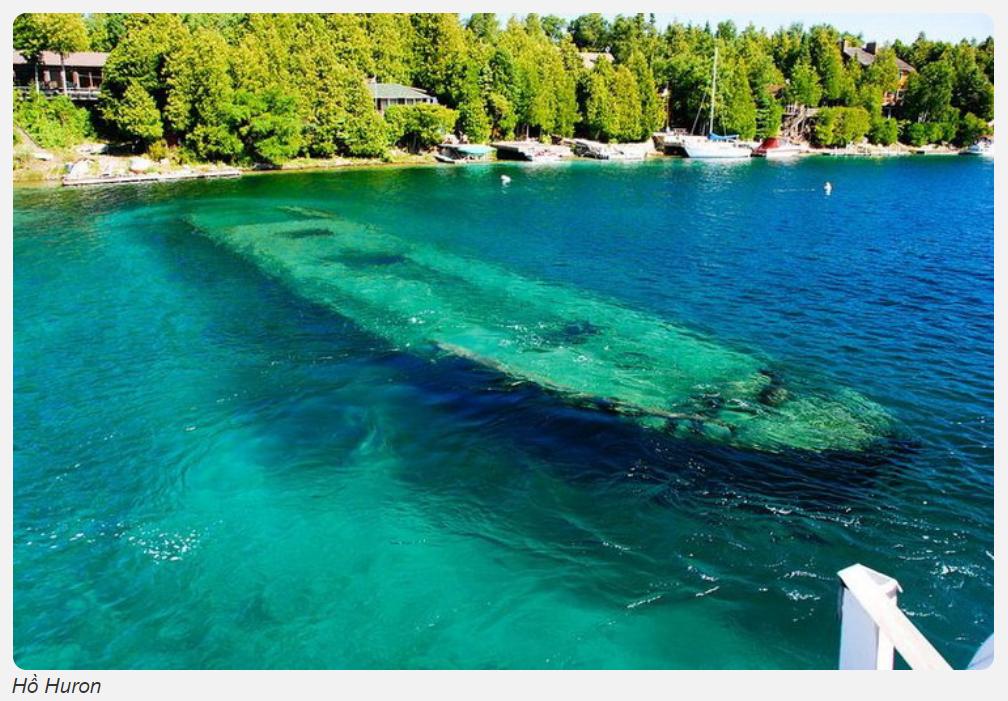 Hồ Huron
Hồ Baikal
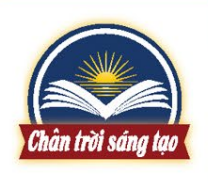 II
Hồ
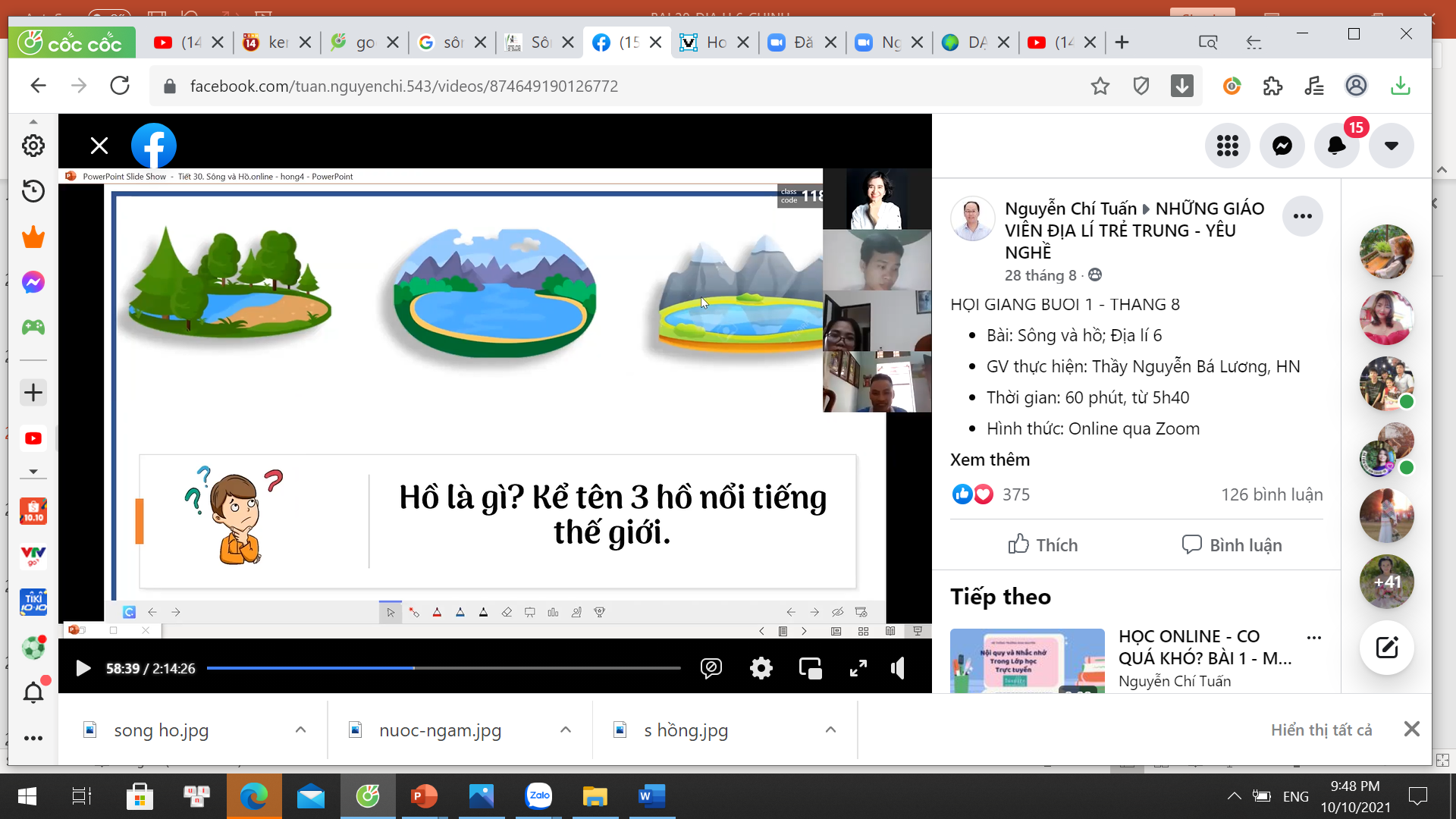 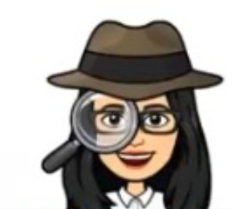 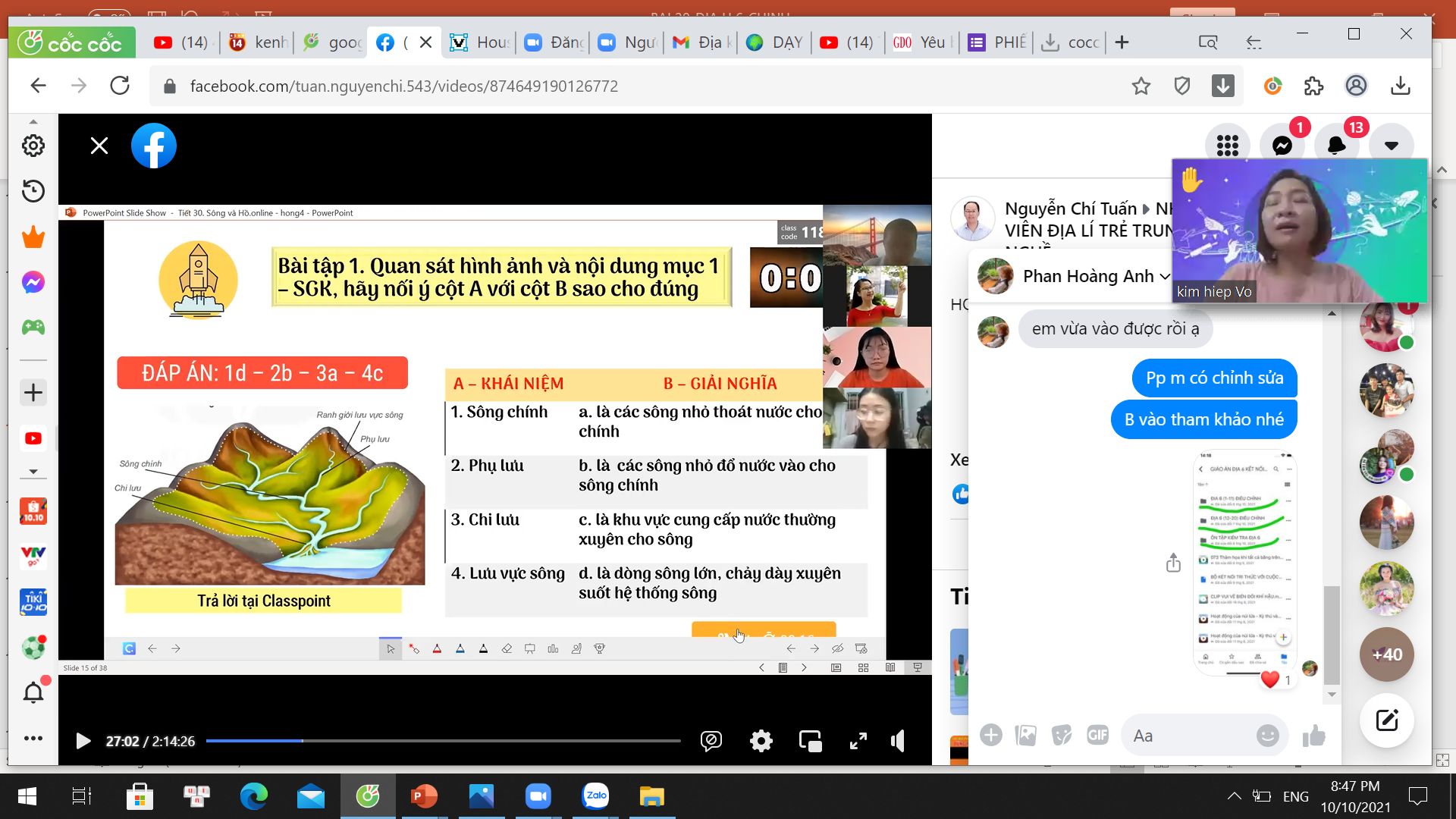 AI NHANH HƠN
Dựa vào thông tin SGK và hình 17.2, 17.3, em hãy cho biết:
	- Hồ là gì?
	- Phân loại hồ?
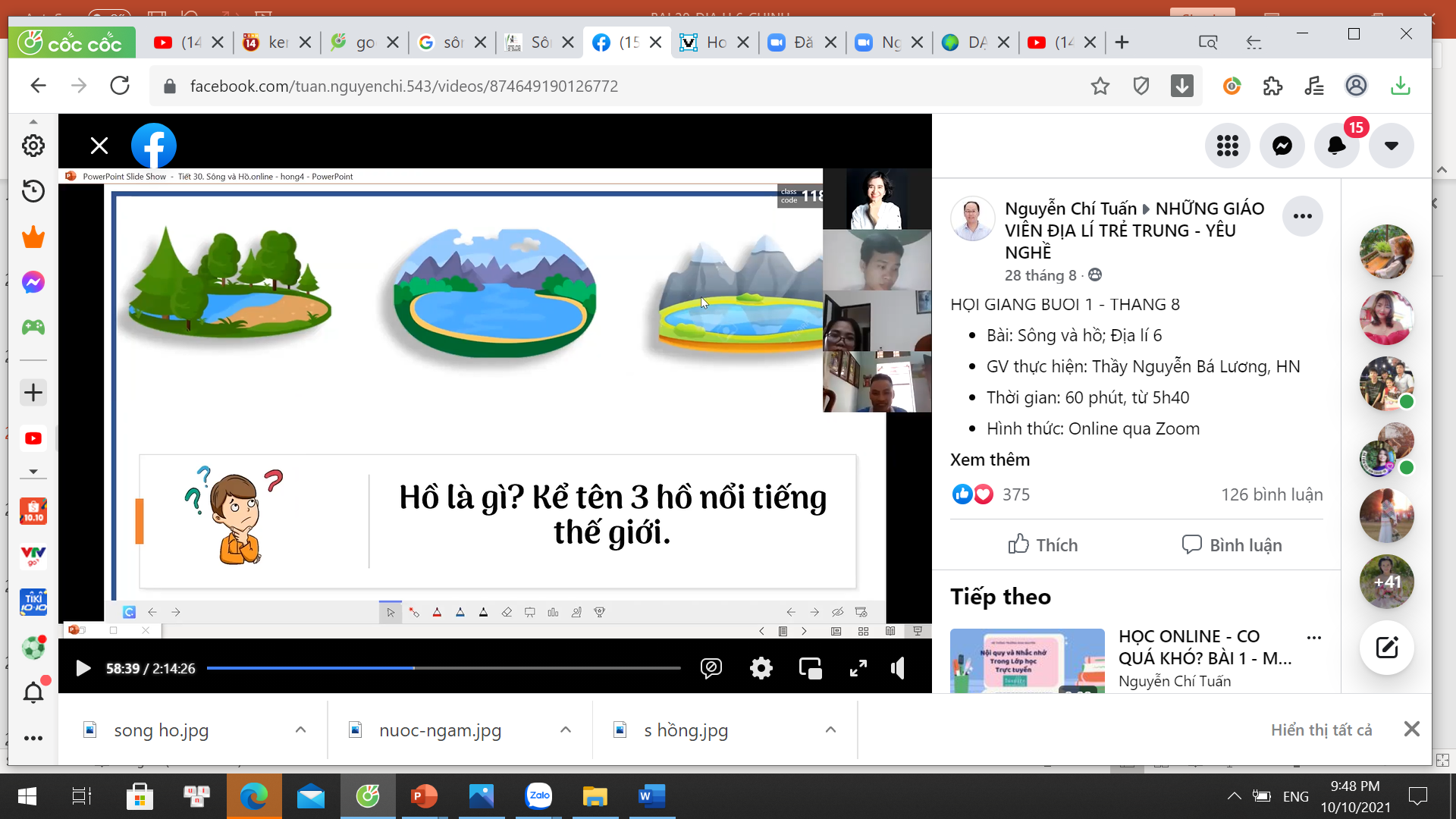 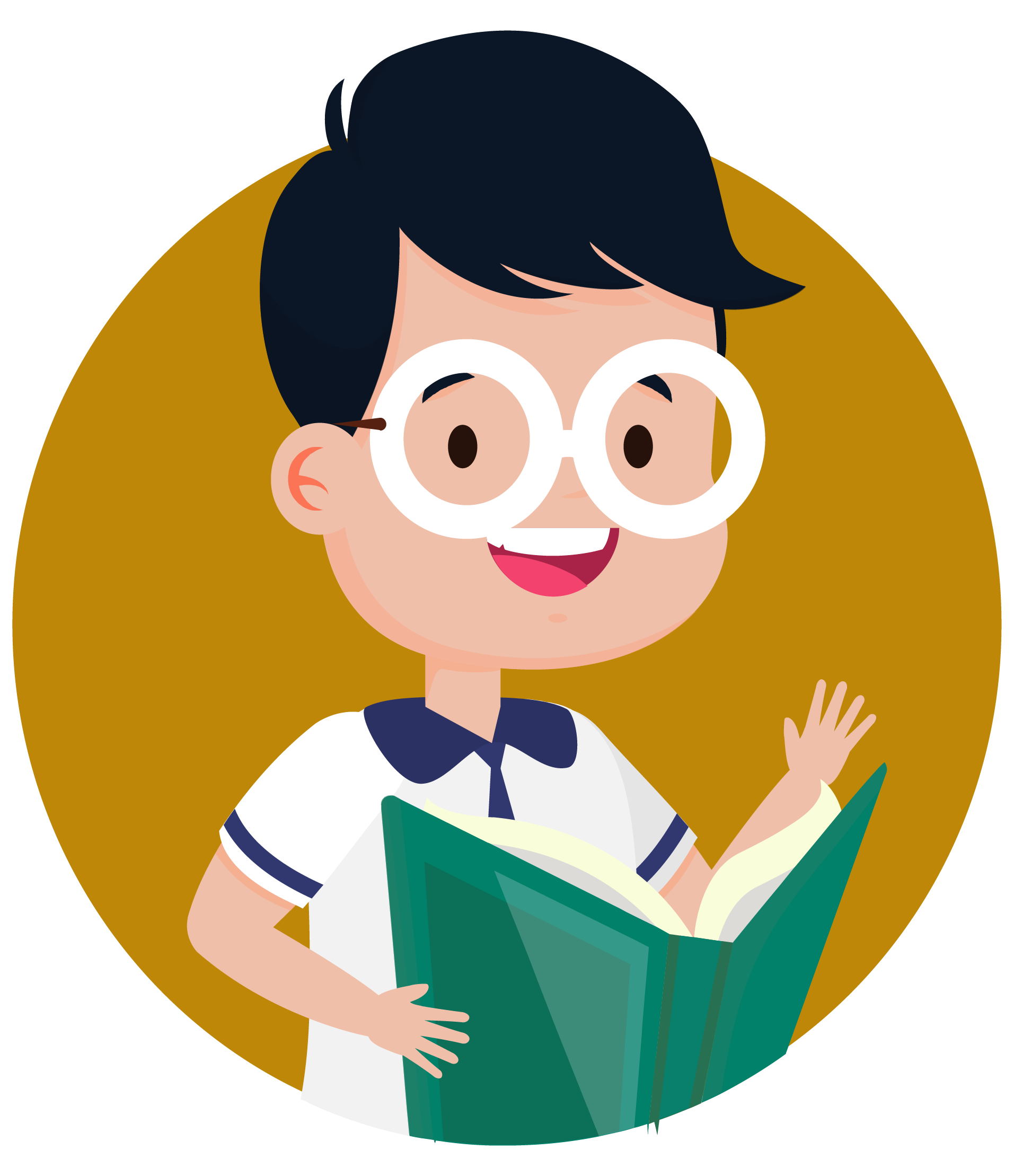 Thời gian ( 2 phút)
HĐ: Cá nhân
[Speaker Notes: Tác giả bộ ppt Địa Lí KNTT- CTST (6-7),ppt Địa 8,9: Lê Chinh – Đà Nẵng    Sđt lh: 0982.276.629
 Zalo: 0982.276.629
 Facebook cá nhân: https://www.facebook.com/ti.gon.566.
 Nhóm chia sẻ tài liệu: https://www.facebook.com/groups/1448467355535530
Hãy liên hệ chính chủ sản phẩm để được hỗ trợ và đồng hành trong suốt năm học nhé!]
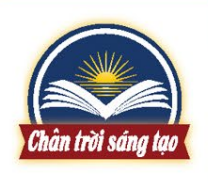 2
Hồ
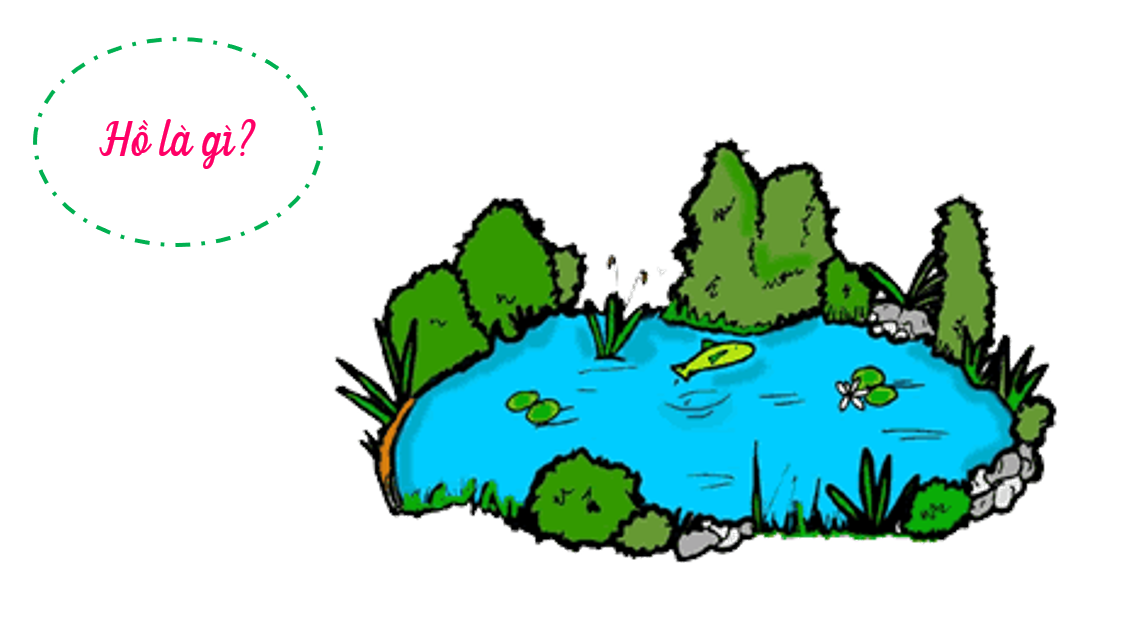 Hồ là gì?
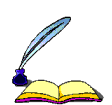 - Hồ là dạng địa hình trũng chứa nước, thường khép kín và không trực tiếp thông ra biển.
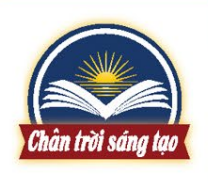 II
Hồ
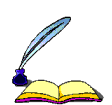 - Hồ là dạng địa hình trũng chứa nước, thường khép kín và không trực tiếp thông ra biển.
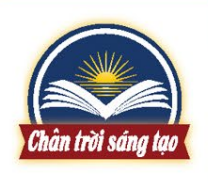 II
Hồ
Phân loại hồ
Hồ nước mặn
Tính chất nước
Hồ nước ngọt
Hồ vết tích của khúc sông cũ
Nguồn gốc
Hồ miệng núi lửa
Hồ nhân tạo
[Speaker Notes: Tác giả bộ ppt Địa Lí KNTT- CTST (6-7),ppt Địa 8,9: Lê Chinh – Đà Nẵng    Sđt lh: 0982.276.629
 Zalo: 0982.276.629
 Facebook cá nhân: https://www.facebook.com/ti.gon.566.
 Nhóm chia sẻ tài liệu: https://www.facebook.com/groups/1448467355535530
Hãy liên hệ chính chủ sản phẩm để được hỗ trợ và đồng hành trong suốt năm học nhé!]
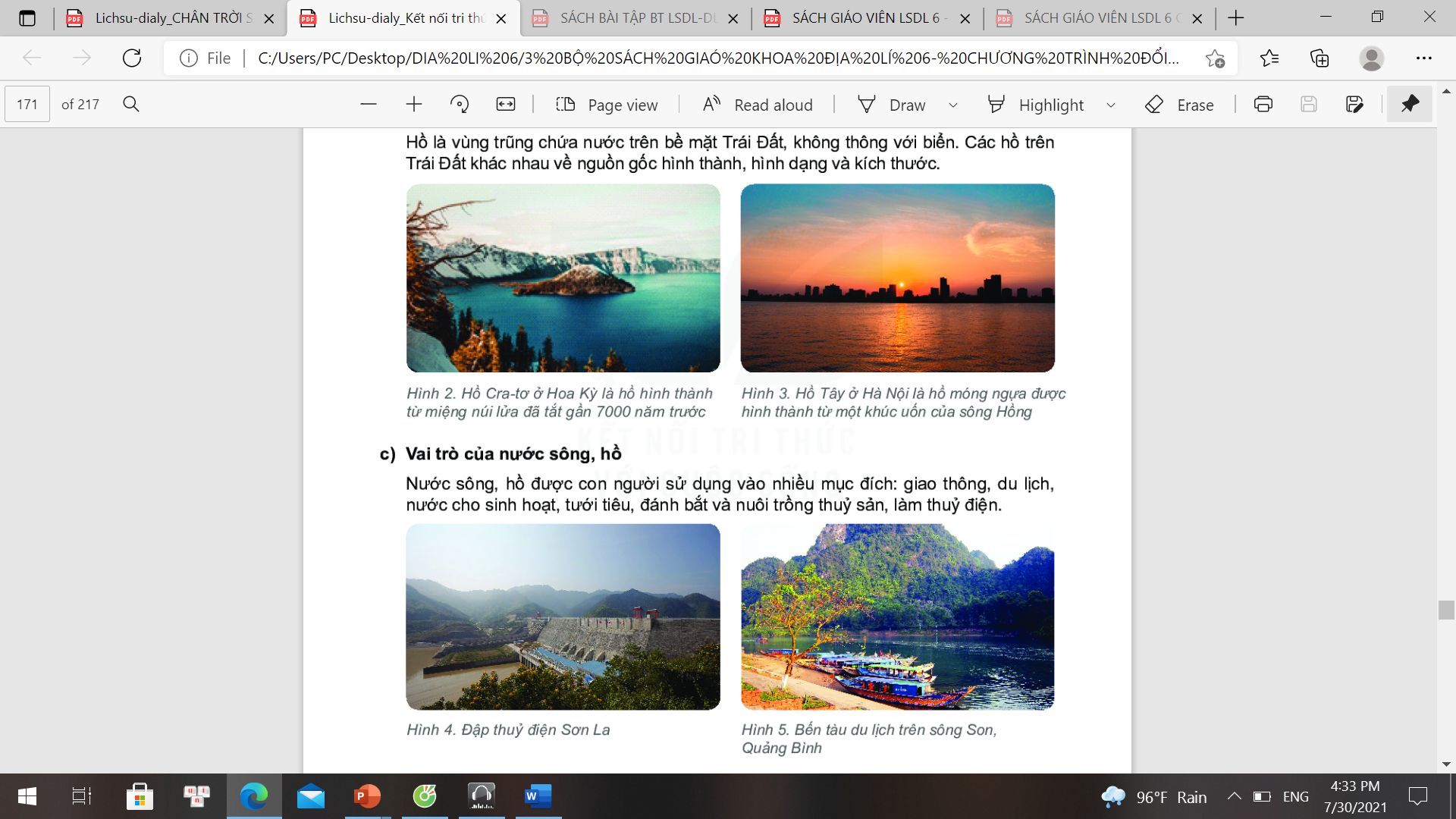 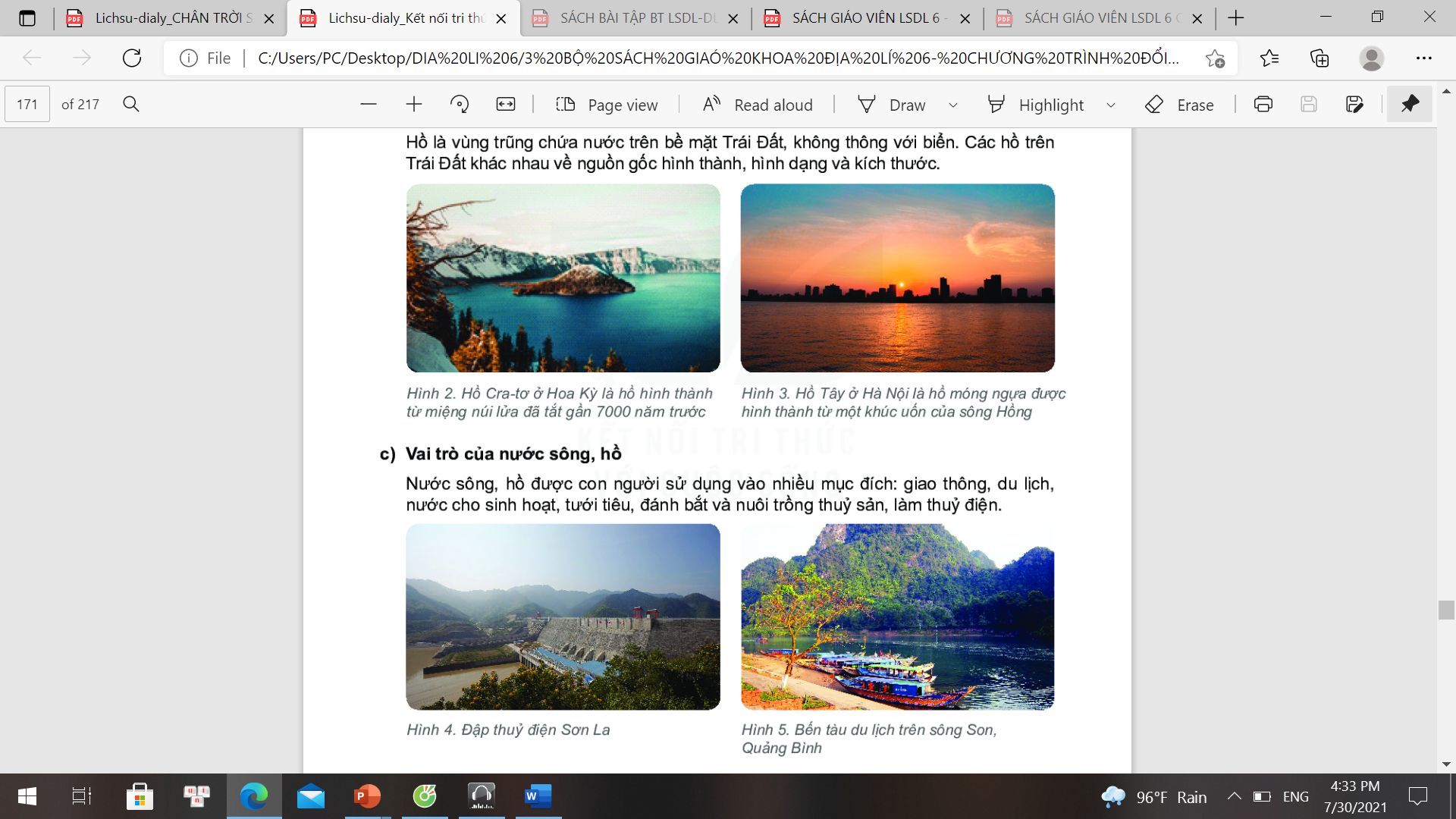 Hồ Tây ở Hà Nội là hồ móng ngựa được
 hình thành từ một khúc uốn của sông Hồng
Hồ Cra-tơ ở Hoa Kỳ là hồ hình thành từ miệng núi lửa đã tắt gần 7000 năm trước
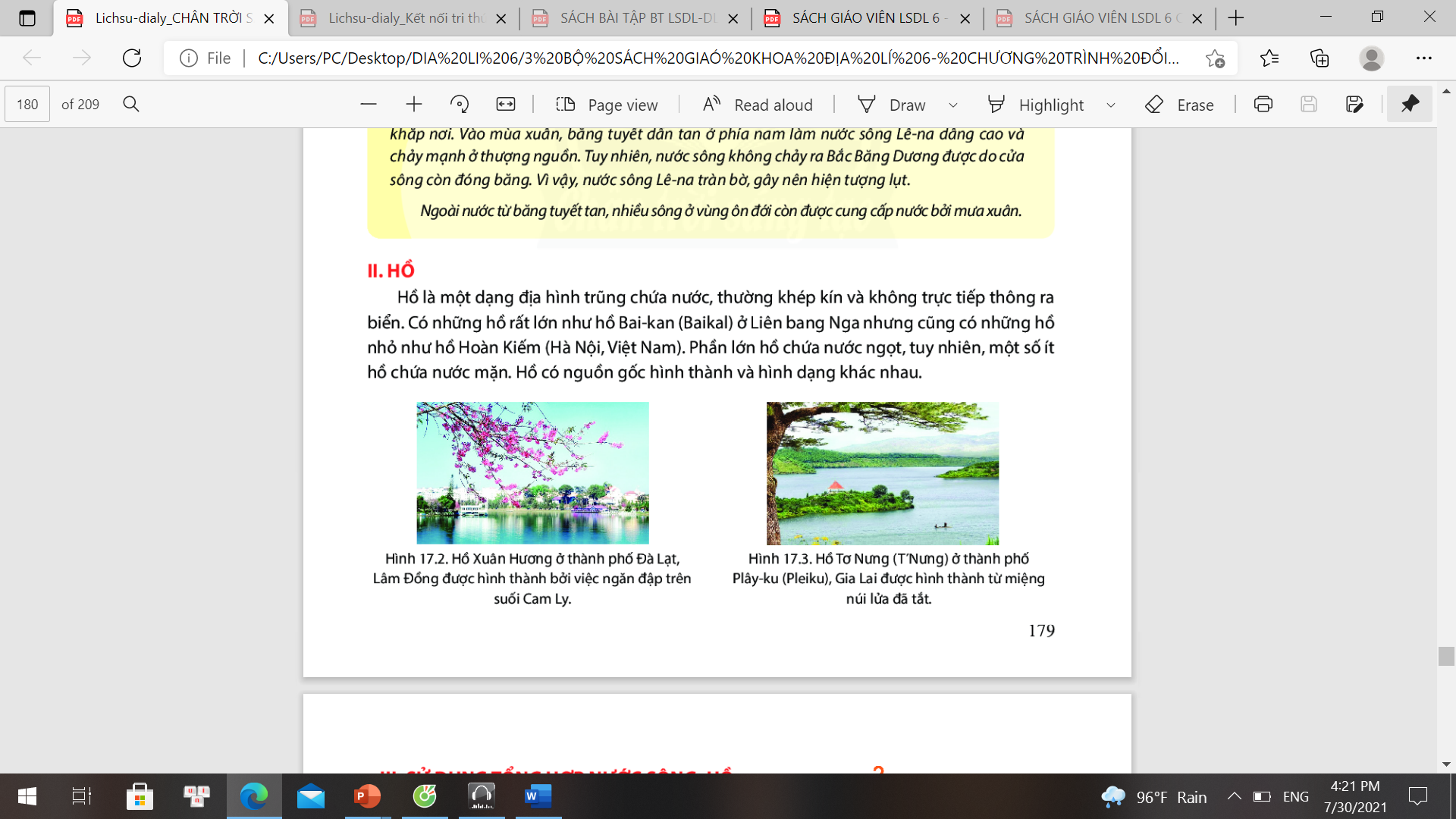 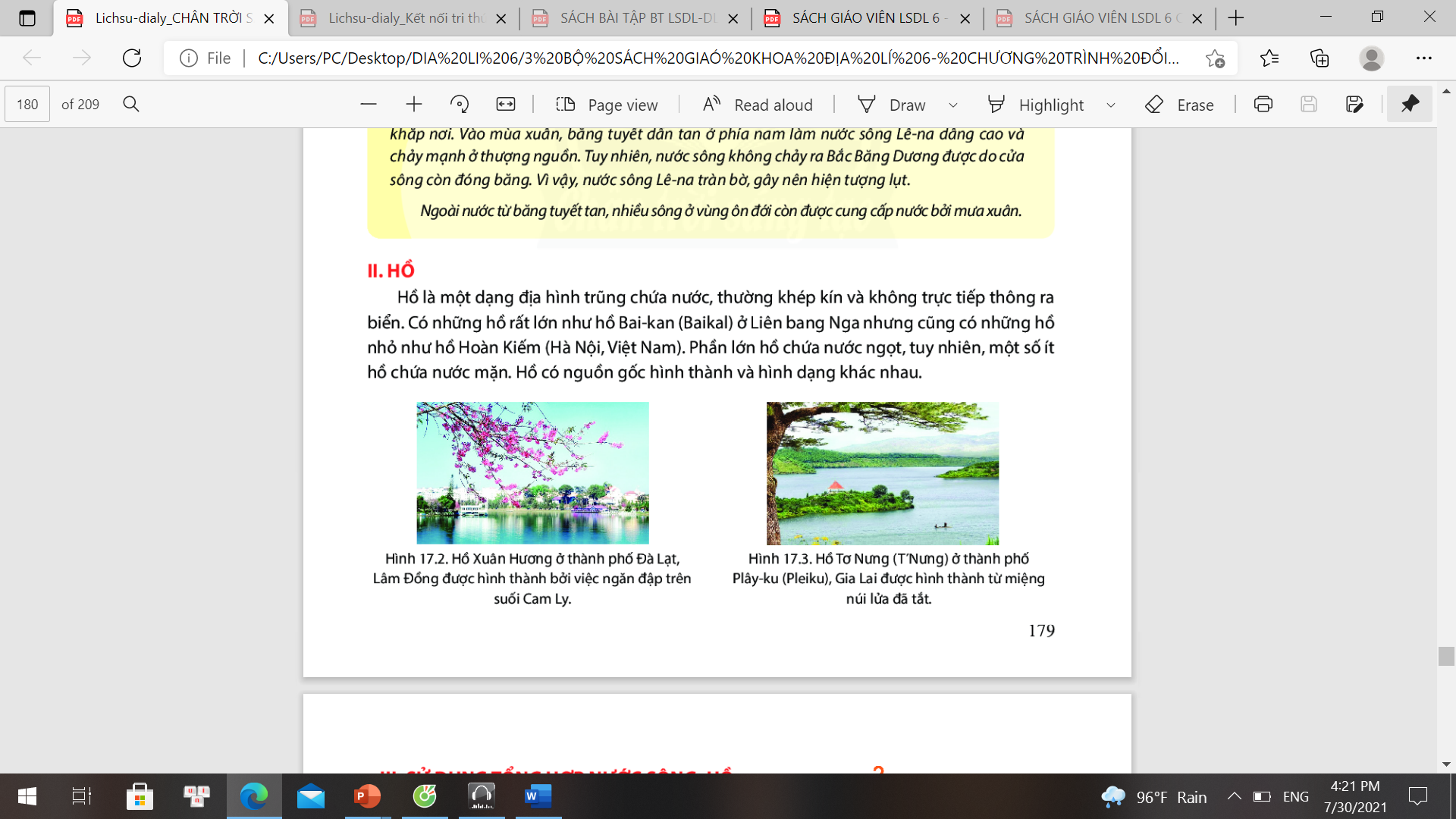 Hình 17.2. Hồ Xuân Hương ở TP Đà Lạt, được hình thành bởi việc ngăn đập trên suối Cam Ly
Hình 17.3.Hồ Tơ Nưng ở thành phố Plây-ku, Gia Lai được hình thành từ miệng núi lửa đã tắt
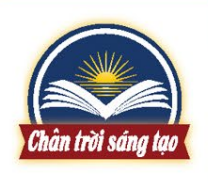 II
Hồ
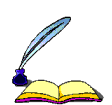 - Phân loại
+ Tính chất nước: Hồ nước mặn và nước ngọt
+ Nguồn gốc hình thành: Hồ nhân tạo, hồ miệng núi lửa, hồ vết tích của khúc sông cũ..
3
Sử dụng tổng hợp nước sông hồ
Nhìn hình ảnh và gọi tên đúng giá trị của sông hồ
Tham gia trả lời bằng cách giơ tay nhanh nhất
GIẢI ĐOÁN HÌNH ẢNH
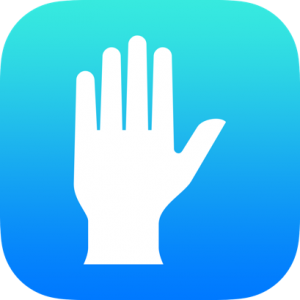 Bồi đắp phù sa cho đồng bằng
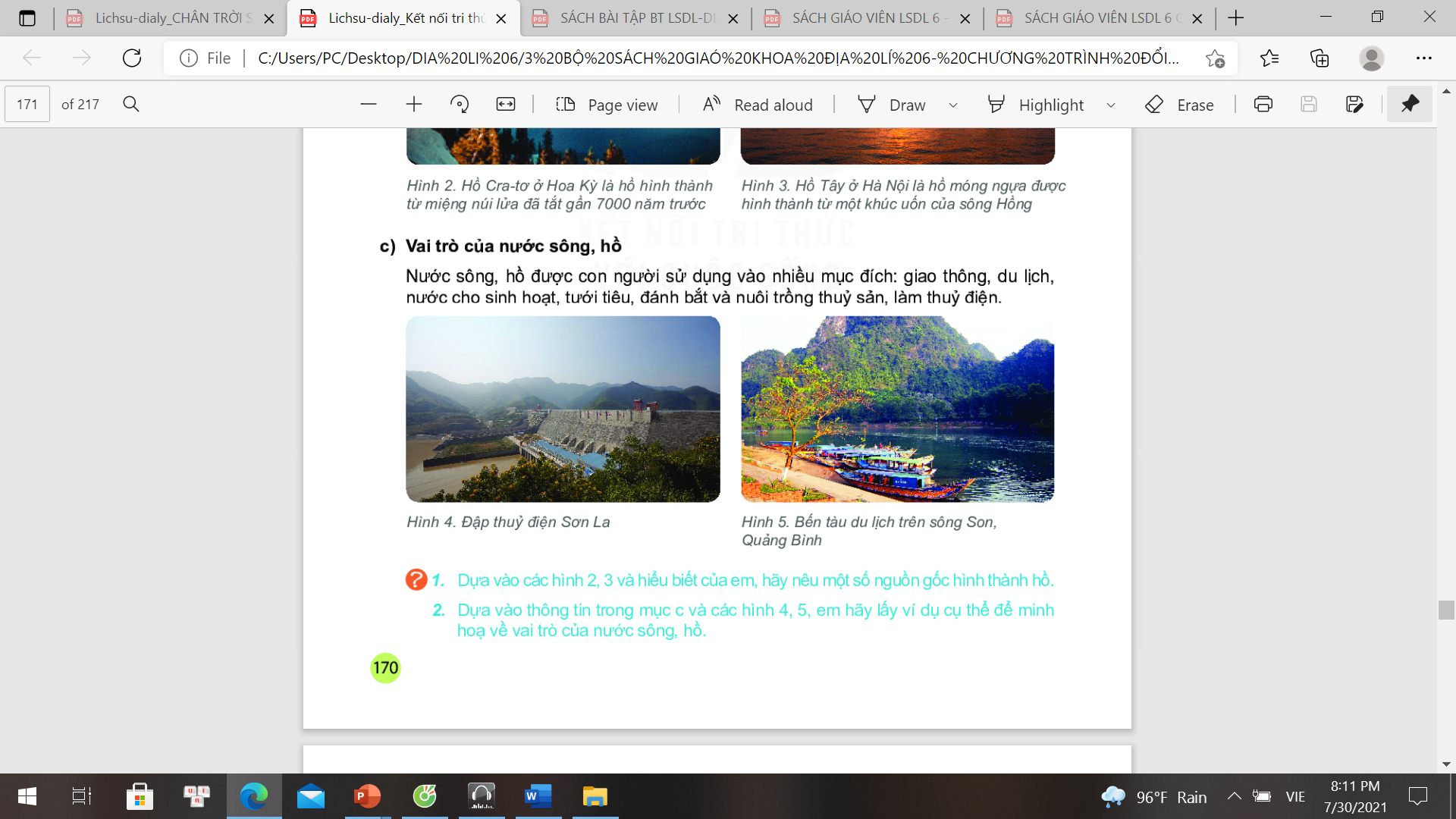 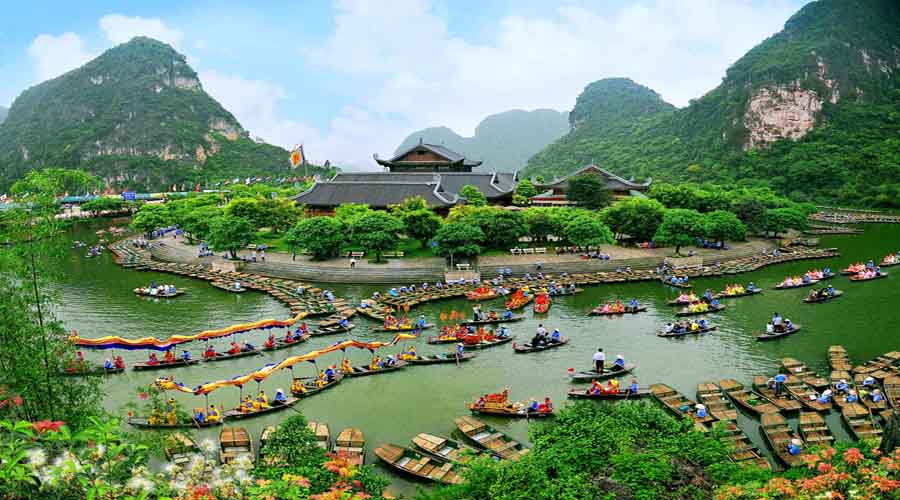 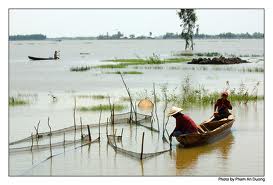 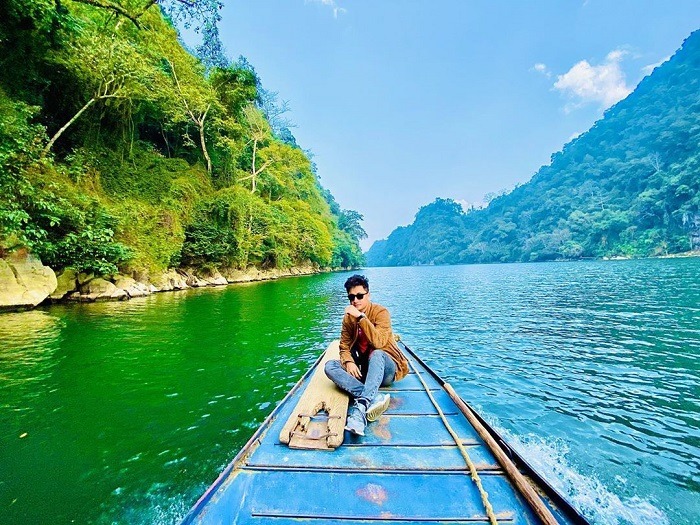 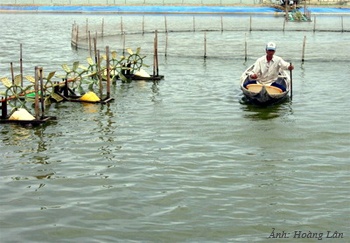 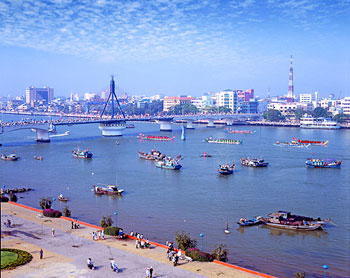 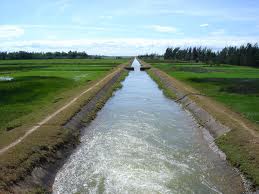 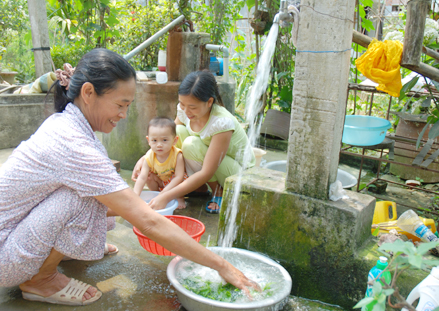 GIÁ 
TRỊ 
CỦA 
SÔNG
 HỒ
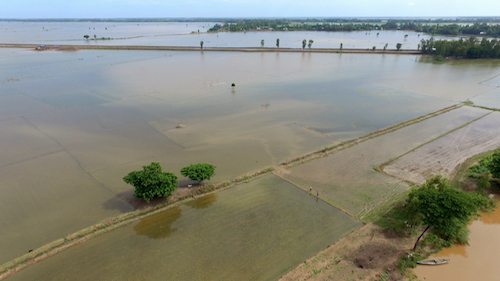 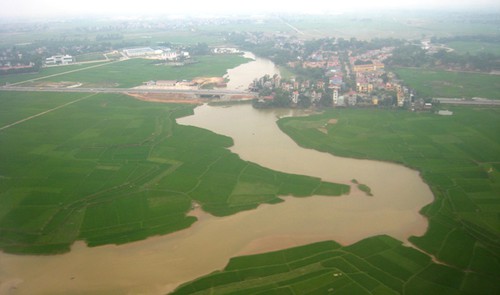 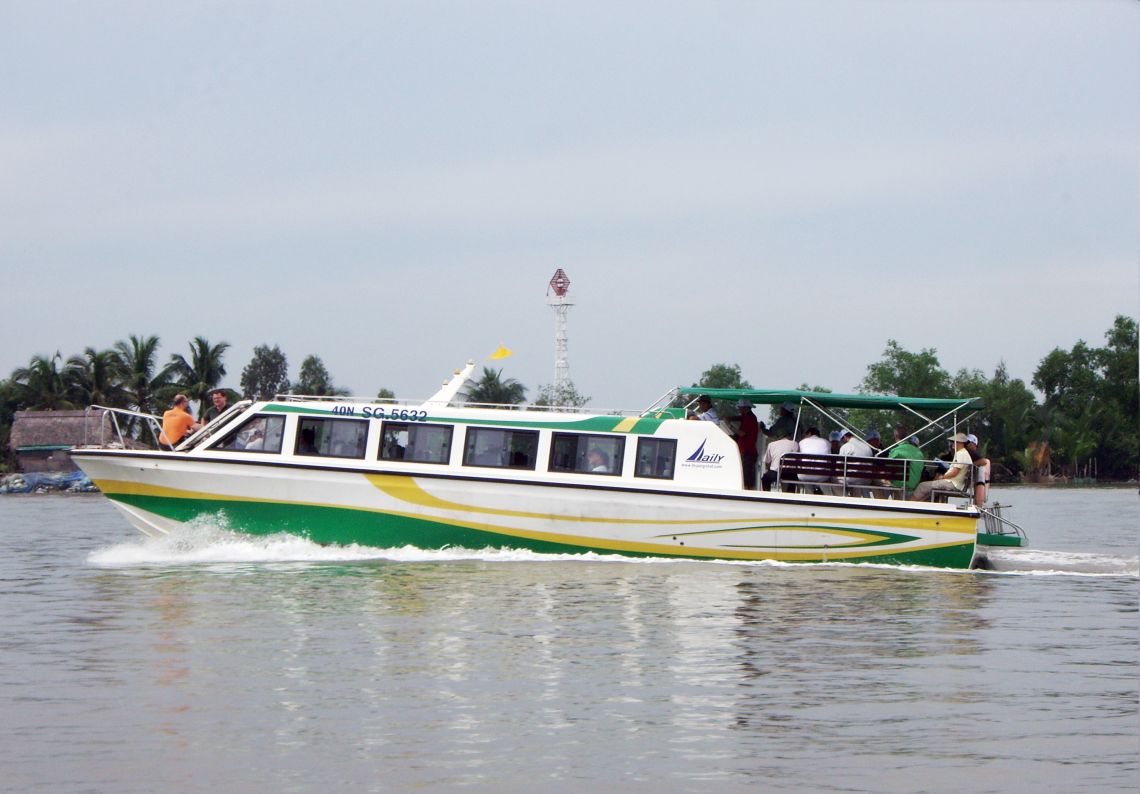 Cung cấp nước cho sinh hoạt
Giao thông vận tải
Thủy điện-thủy lợi
Đánh bắt, nuôi trồng thủy sản
Du lịch
3
Sử dụng tổng hợp nước sông hồ
- Sông nào cung cấp nước cho hồ Dầu Tiếng? Hiện nay hồ Dầu Tiếng đang được khai thác với những mục đích gì?
Nước sông, hồ có thể cùng lúc sử dụng nhiều mục đích không?
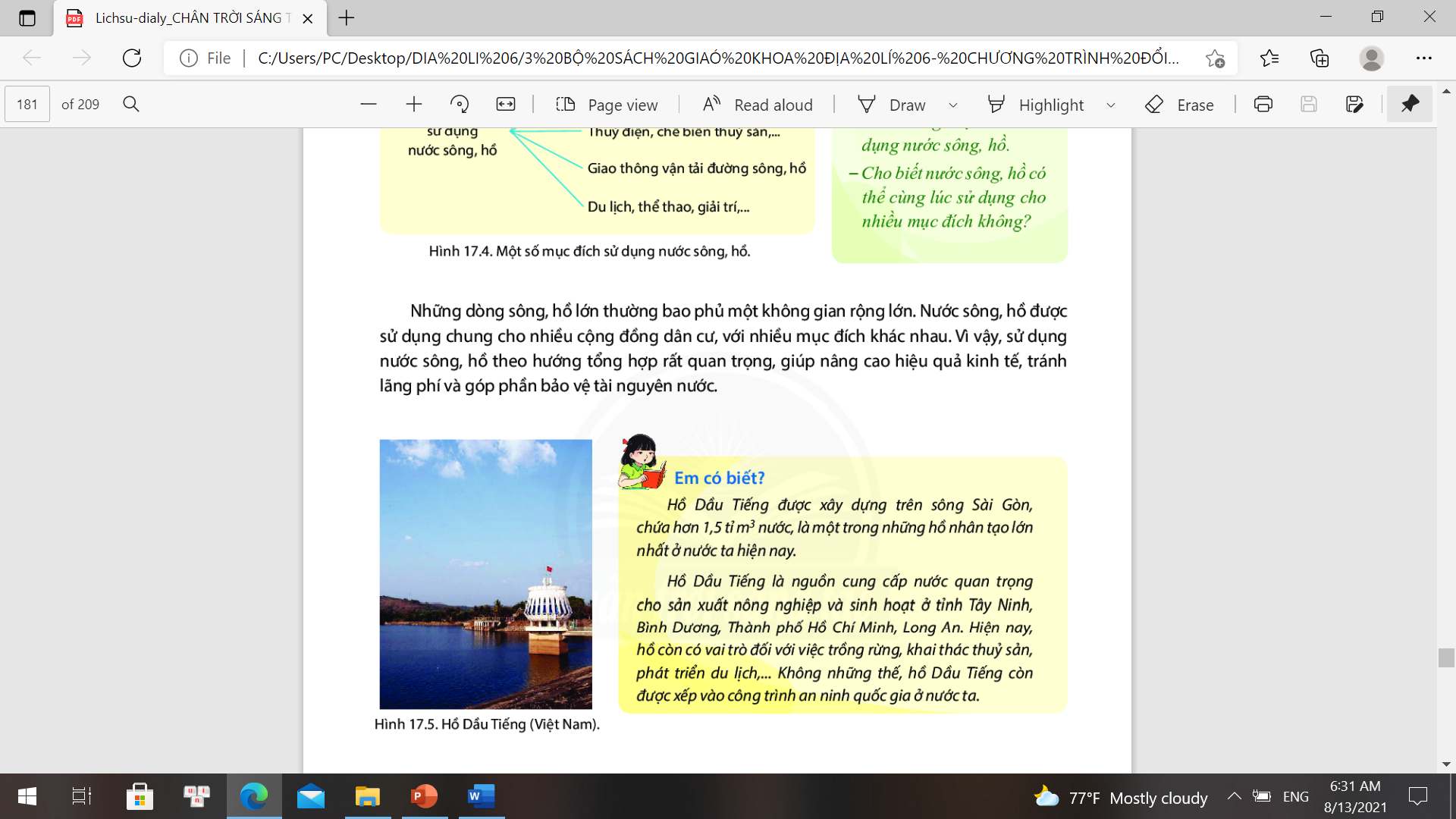 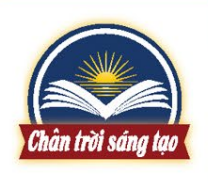 Sử dụng tổng hợp nước sông hồ
3
Sử dụng tổng hợp nước sông hồ
TÔI TÀI GIỎI - BẠN CŨNG THẾ
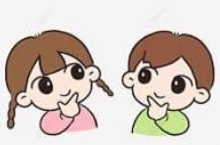 Việc sử dụng tổng hợp nước sông, hồ có thể mang lại những lợi ích gì? 
Nêu ví dụ?
[Speaker Notes: Tác giả bộ ppt Địa Lí KNTT- CTST (6-7),ppt Địa 8,9: Lê Chinh – Đà Nẵng    Sđt lh: 0982.276.629
 Zalo: 0982.276.629
 Facebook cá nhân: https://www.facebook.com/ti.gon.566.
 Nhóm chia sẻ tài liệu: https://www.facebook.com/groups/1448467355535530
Hãy liên hệ chính chủ sản phẩm để được hỗ trợ và đồng hành trong suốt năm học nhé!]
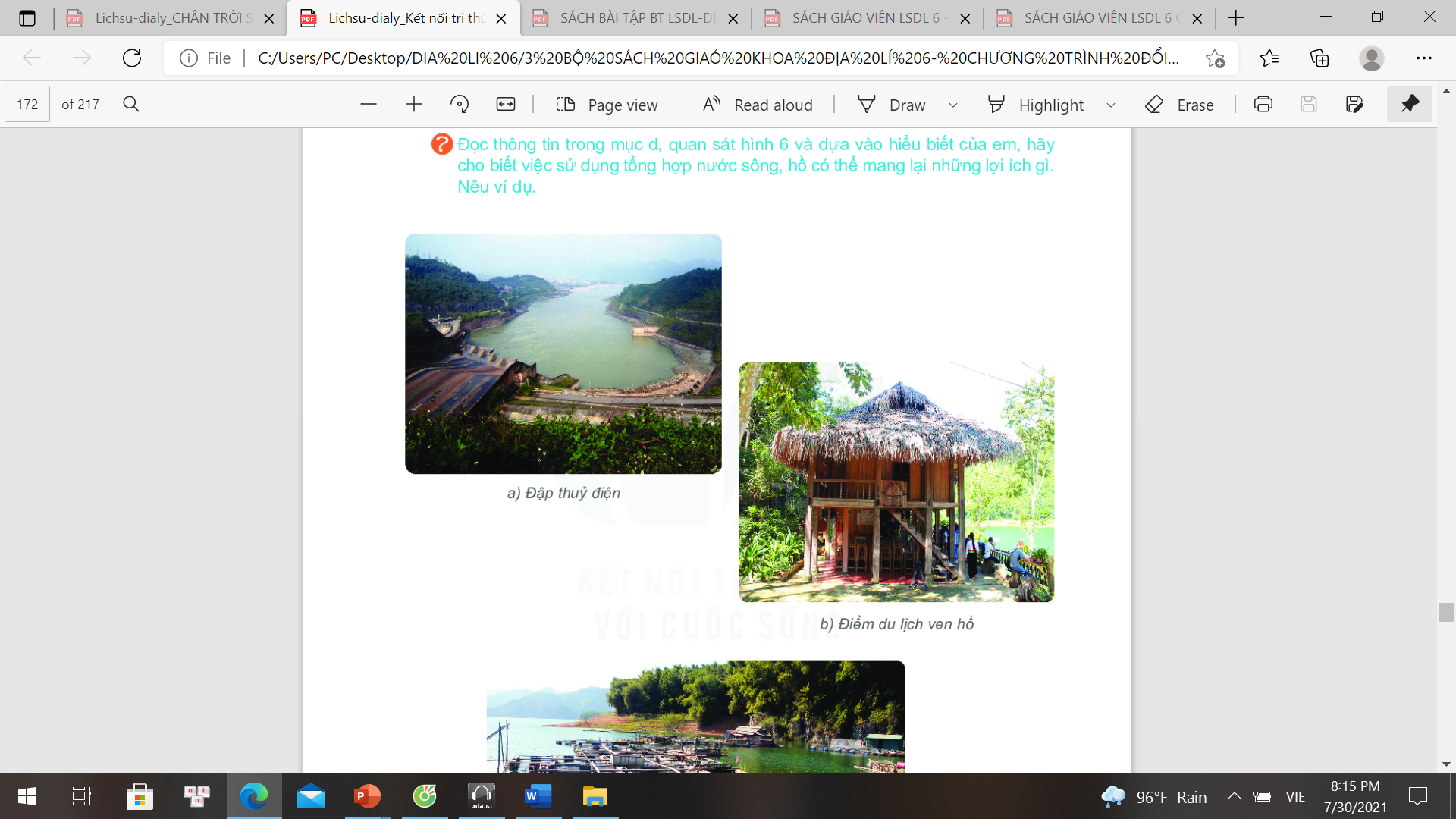 Việc sử dụng tổng hợp nước sông hồ có thể mang lại lợi ích gì. Nêu ví dụ?
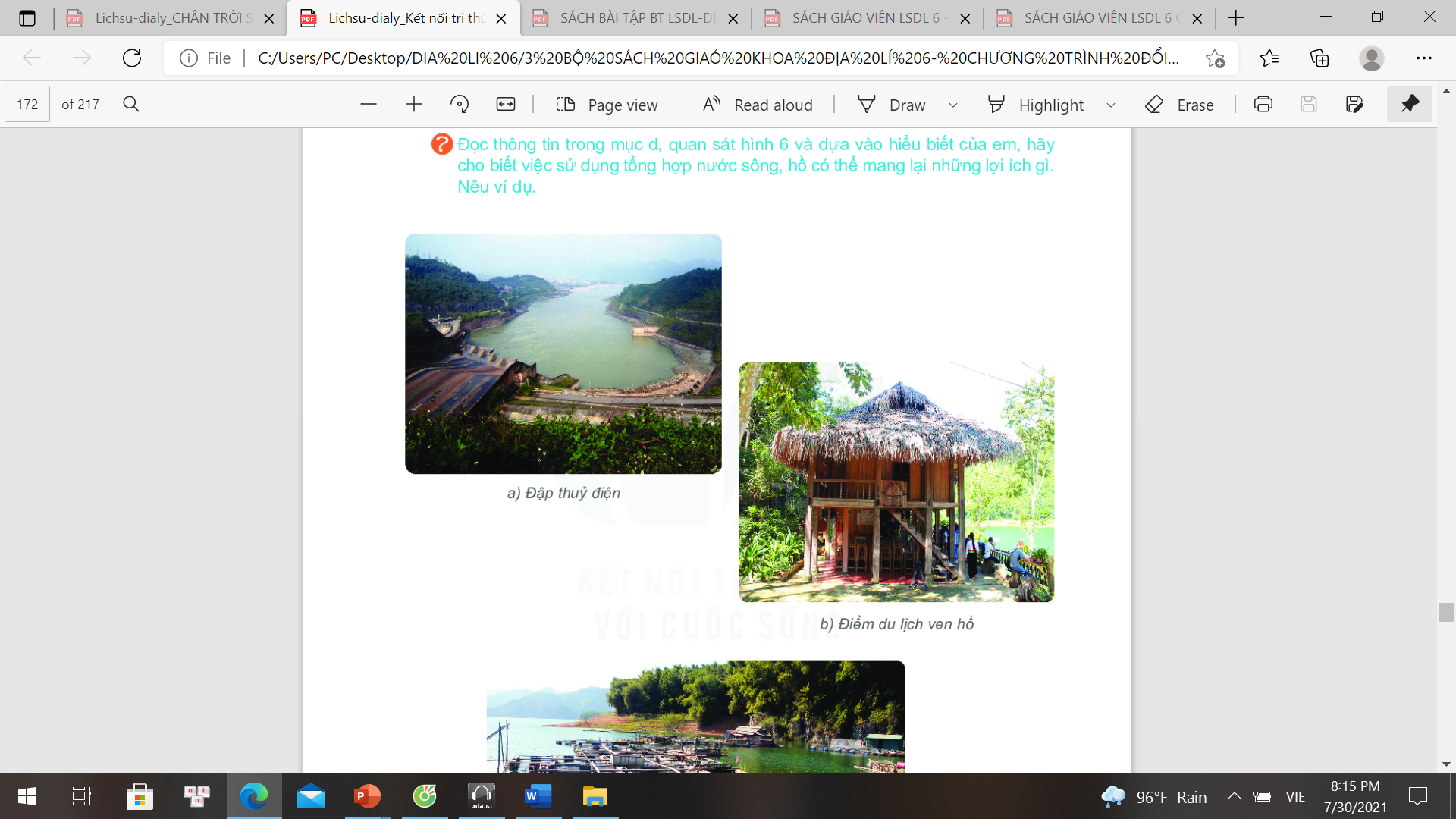 Điểm du lịch ven hồ
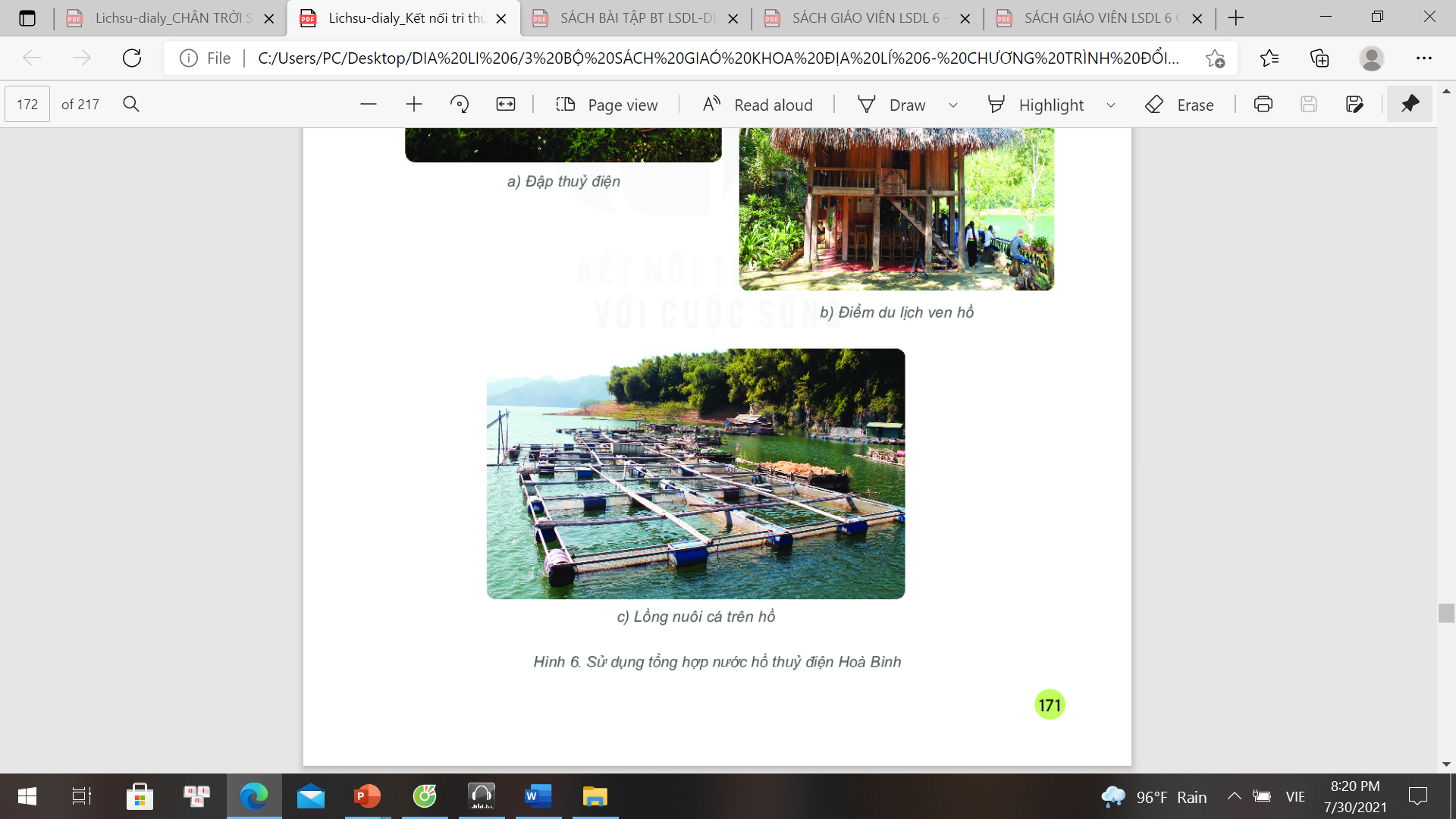 Đập thủy điện
Nuôi cá trên hồ
Hình 2. Sử dụng tổng hợp nước hồ thủy điện Hòa Bình
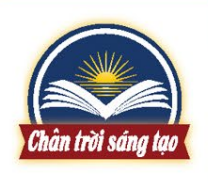 Sử dụng tổng hợp nước sông hồ
3
Sử dụng tổng hợp nước sông hồ
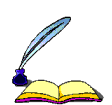 - Mang lại hiệu quả kinh tế cao, hẹn chế sự lãng phí nước và góp phần bảo vệ tài nguyên nước.
Chúng ta thường thấy hình ảnh này ngày nào trong năm?
Tại sao chúng ta cần phải sử dụng tiết kiệm và bảo vệ chất lượng nước sông, hồ?
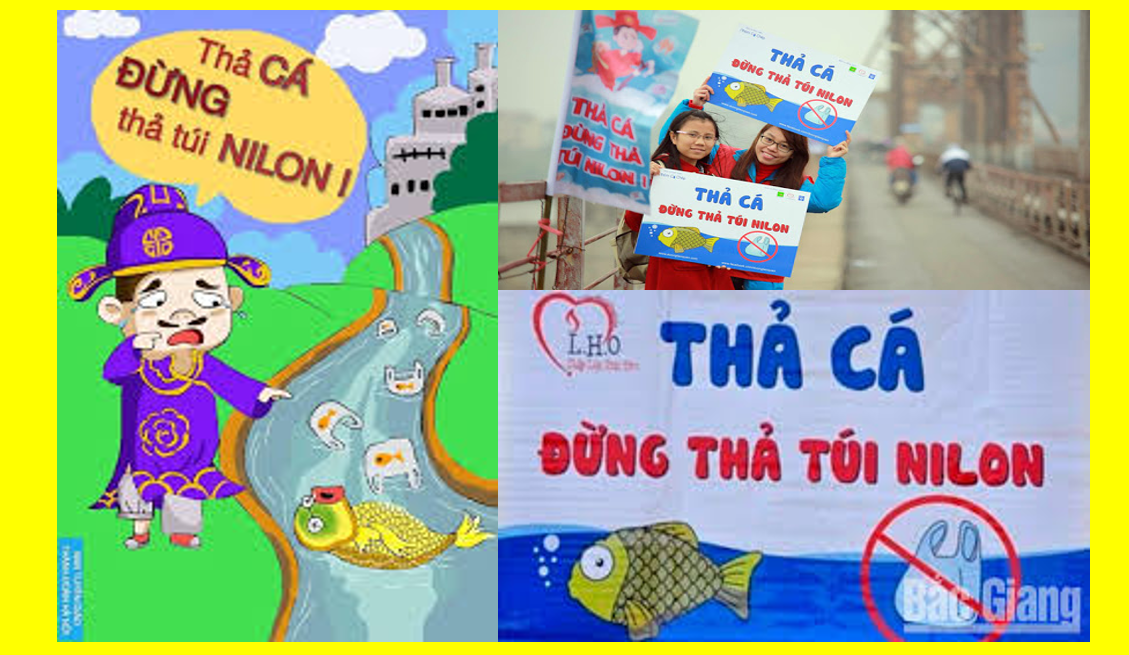 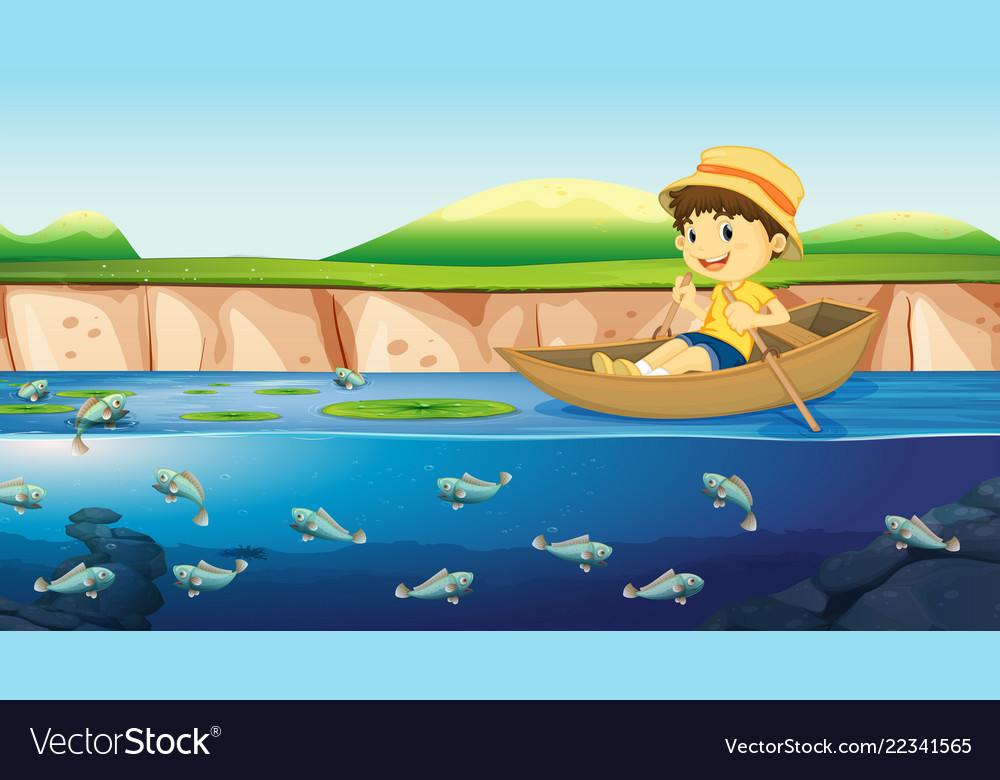 VẬN DỤNG
Kể tên một số con sông ở địa phương em?
Là học sinh em có thể làm gì để bảo vệ sự trong sạch của các dòng sông và hồ nơi em đang ở?
[Speaker Notes: Tác giả bộ ppt Địa Lí KNTT- CTST (6-7),ppt Địa 8,9: Lê Chinh – Đà Nẵng    Sđt lh: 0982.276.629
 Zalo: 0982.276.629
 Facebook cá nhân: https://www.facebook.com/ti.gon.566.
 Nhóm chia sẻ tài liệu: https://www.facebook.com/groups/1448467355535530
Hãy liên hệ chính chủ sản phẩm để được hỗ trợ và đồng hành trong suốt năm học nhé!]
VẬN DỤNG
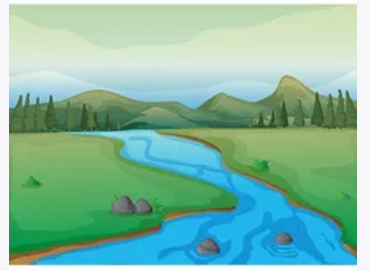 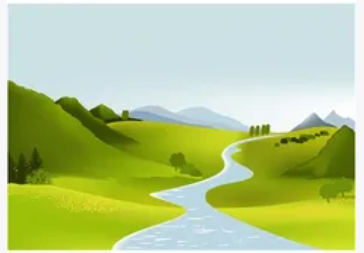 Em hãy vẽ sơ đồ thể hiện các bộ phận chính của một dòng sông lớn.
[Speaker Notes: Tác giả bộ ppt Địa Lí KNTT- CTST (6-7),ppt Địa 8,9: Lê Chinh – Đà Nẵng    Sđt lh: 0982.276.629
 Zalo: 0982.276.629
 Facebook cá nhân: https://www.facebook.com/ti.gon.566.
 Nhóm chia sẻ tài liệu: https://www.facebook.com/groups/1448467355535530
Hãy liên hệ chính chủ sản phẩm để được hỗ trợ và đồng hành trong suốt năm học nhé!]
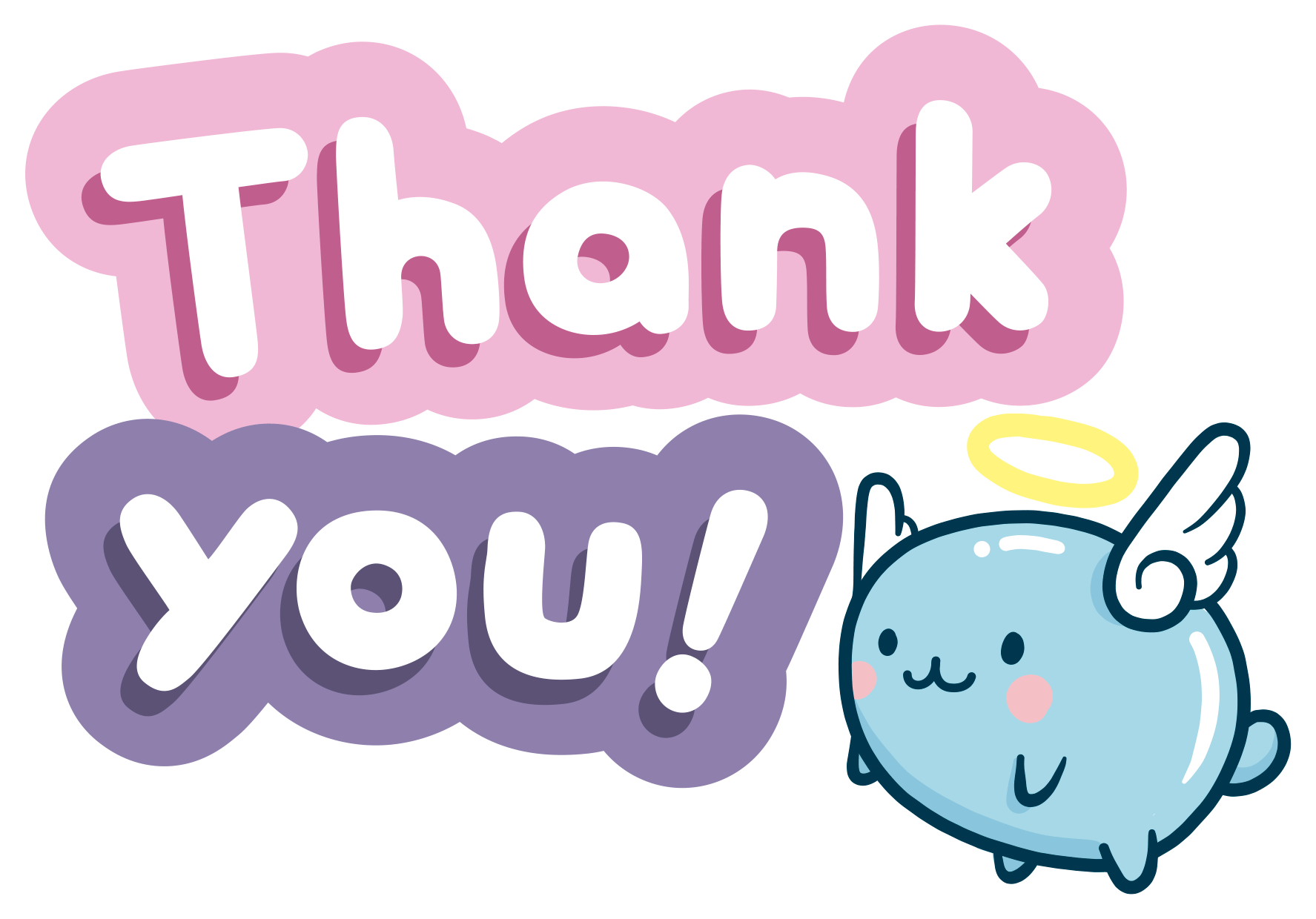 1
Xem lại bài đã học
Dặn dò
2
Hoàn thành bài tập SGK
Chuẩn bị bài 18: Biển và đại dương.
3
[Speaker Notes: Hoàn thành bài nào GV linh động viết vào nhé]